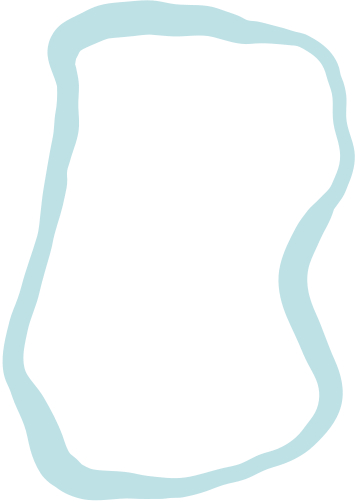 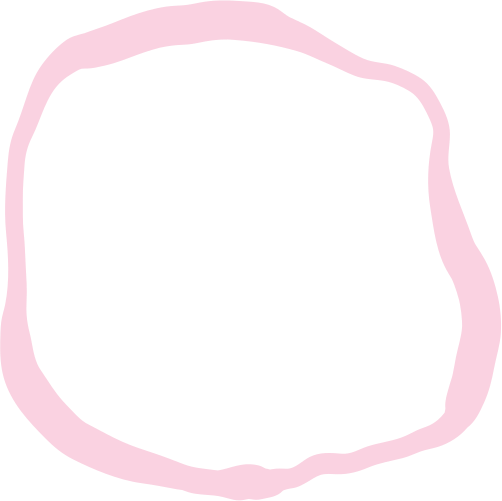 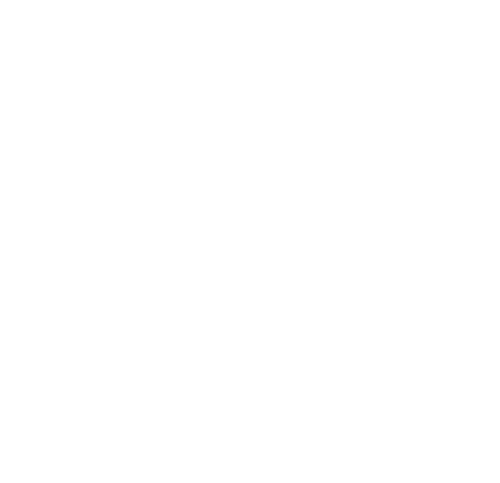 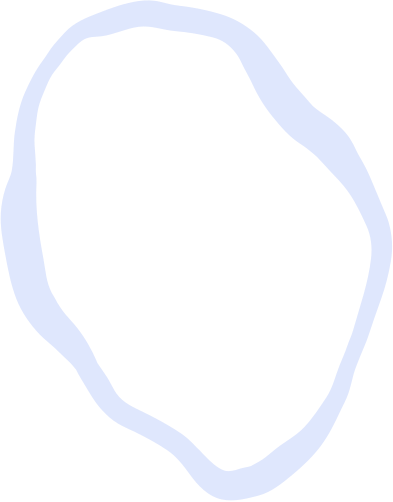 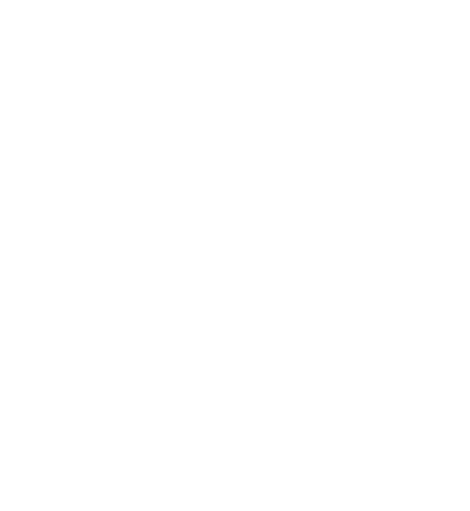 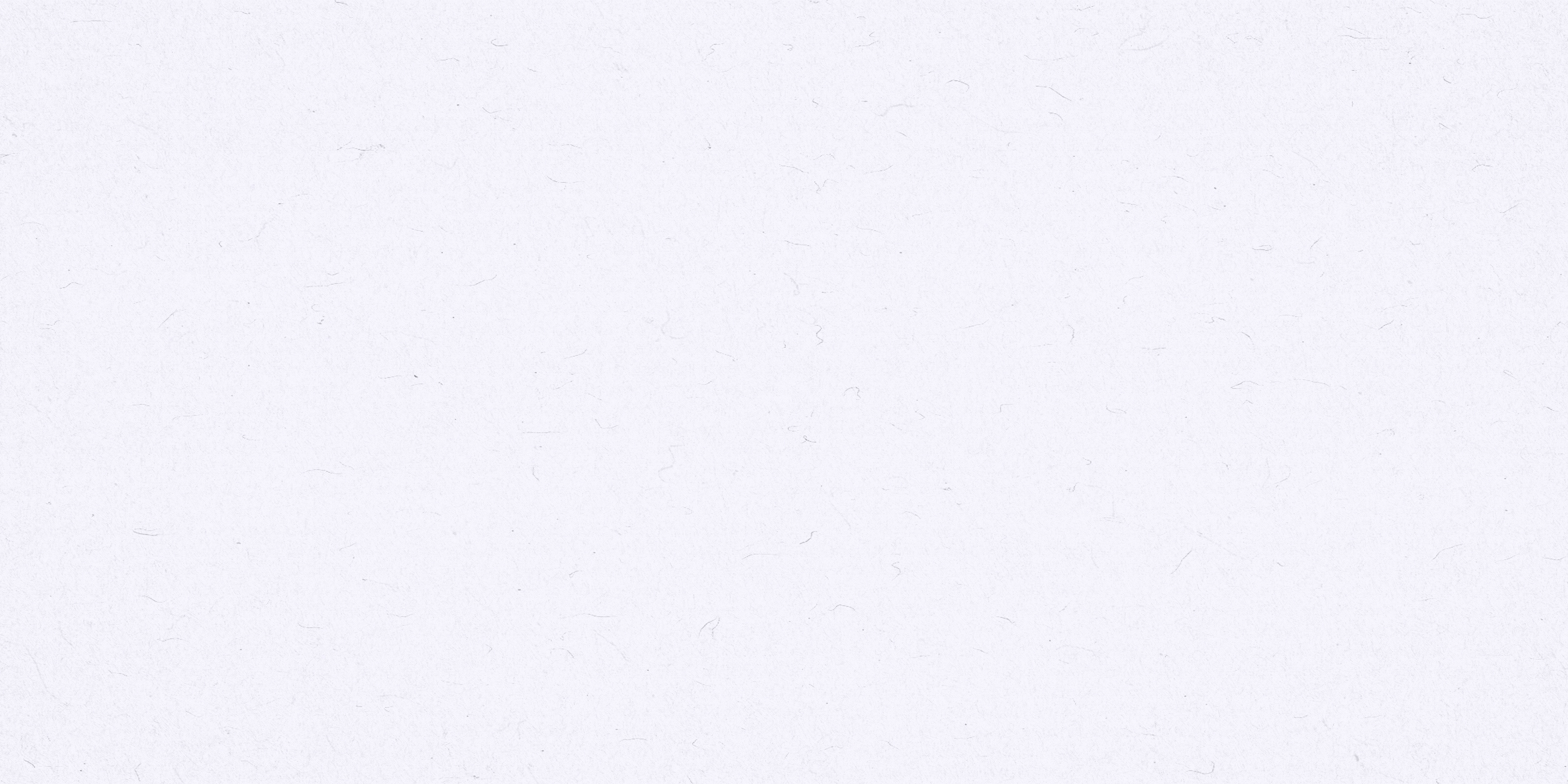 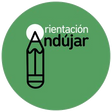 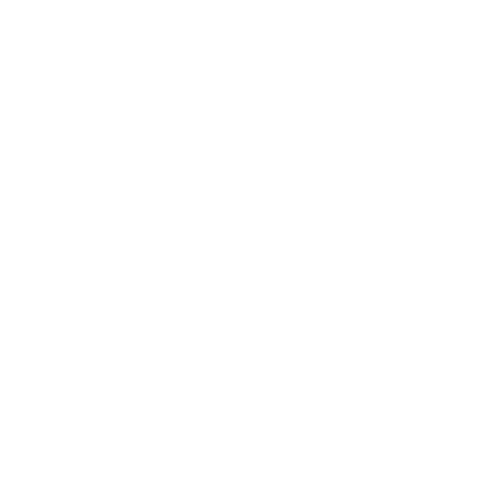 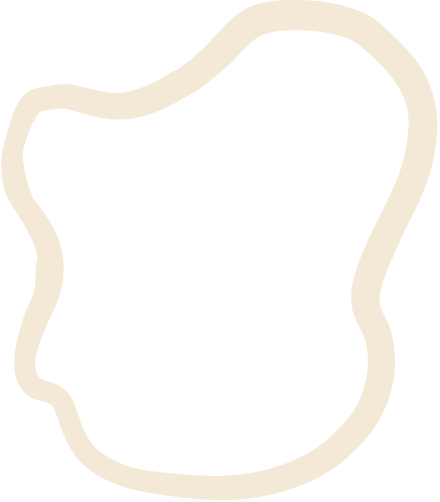 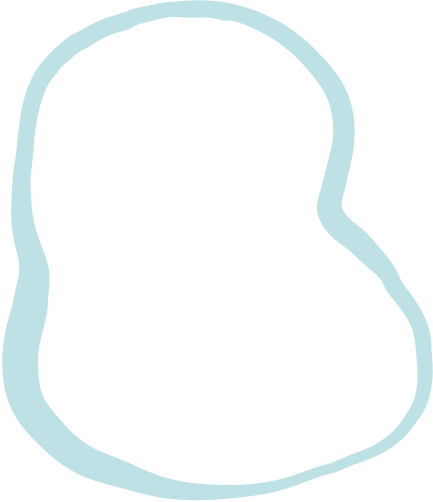 COLECCIÓN 
HORARIOS ESCOLARES
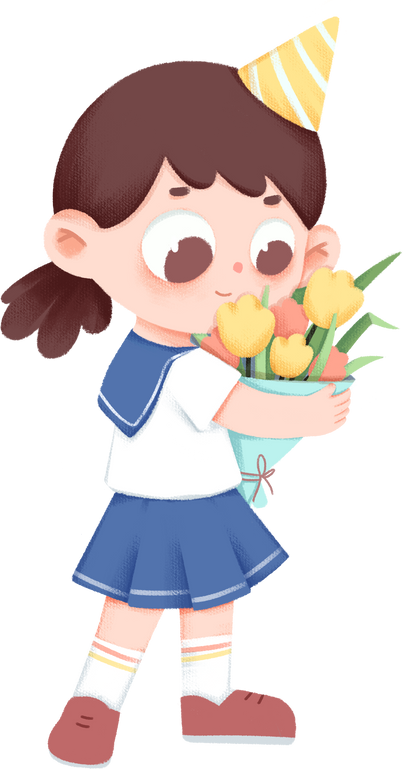 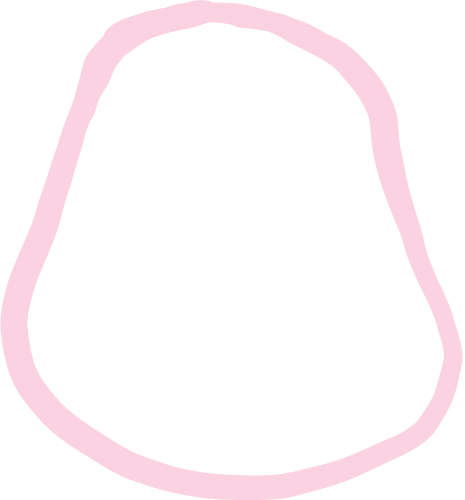 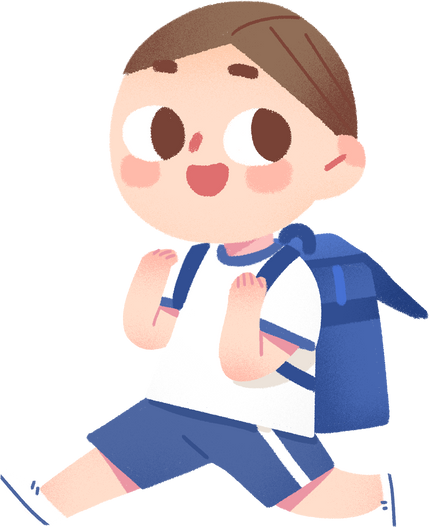 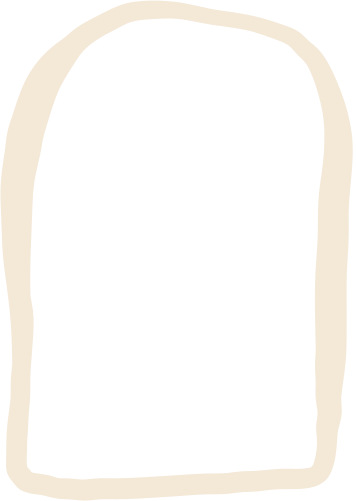 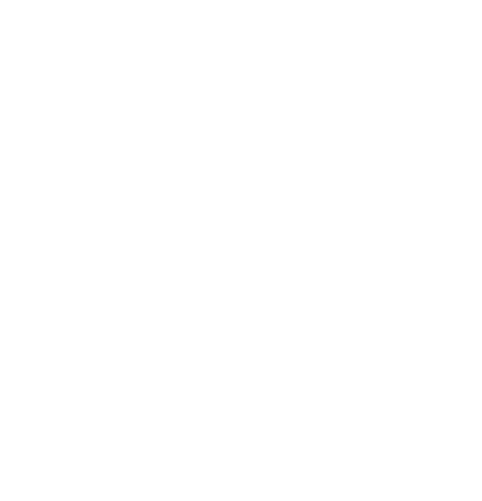 iMAGENES DE CANVA
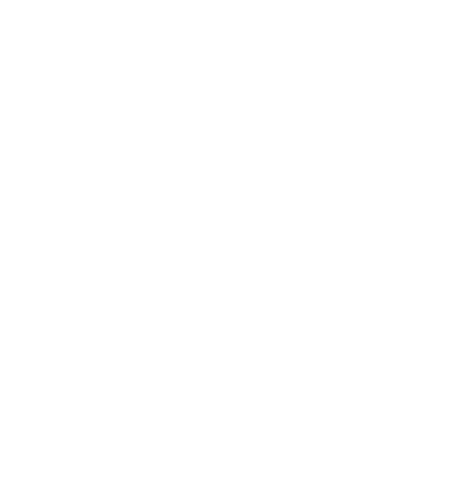 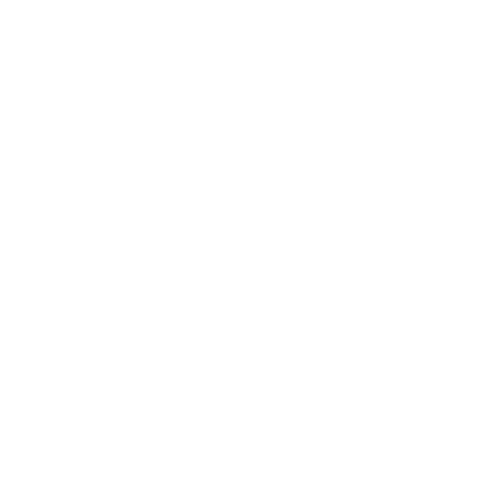 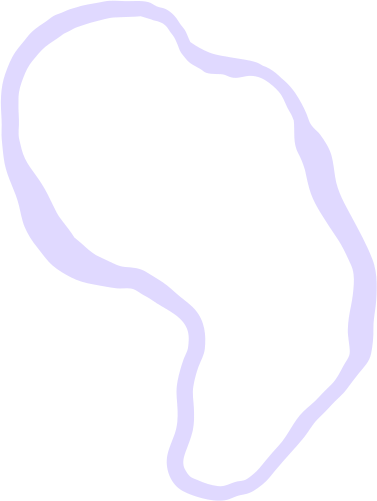 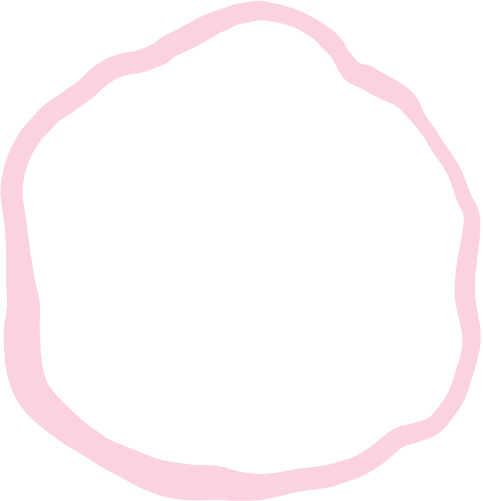 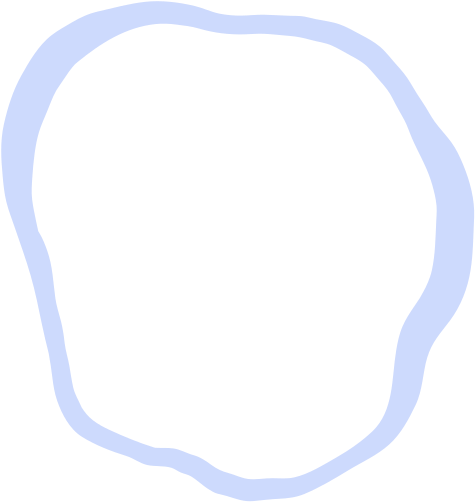 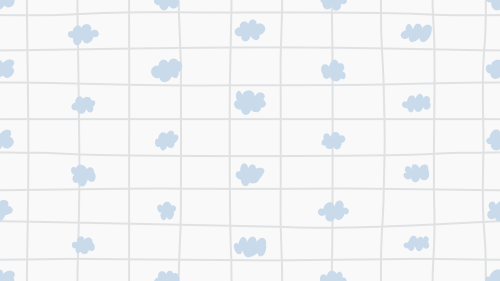 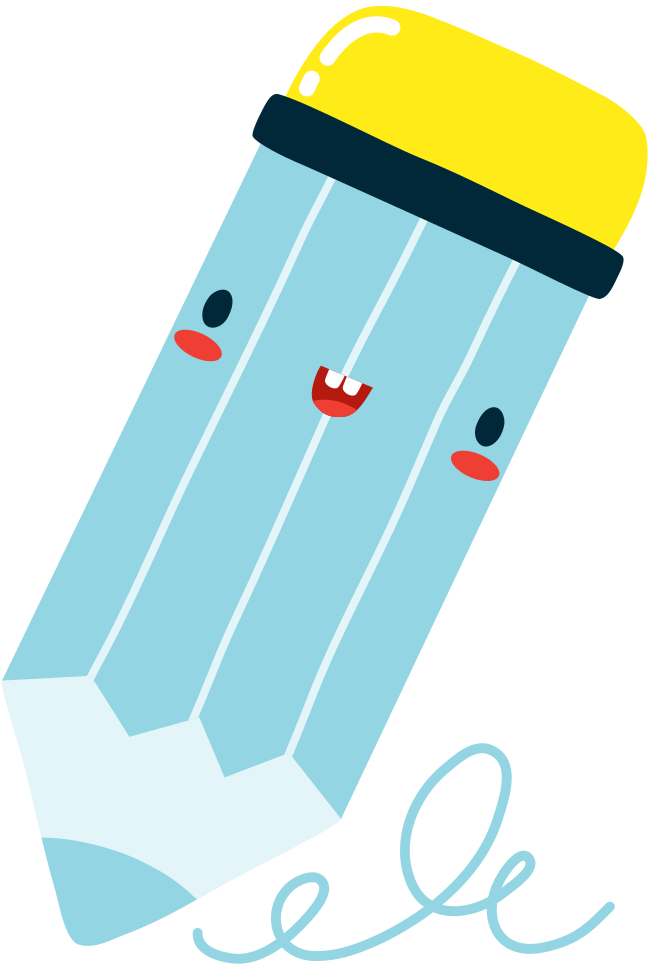 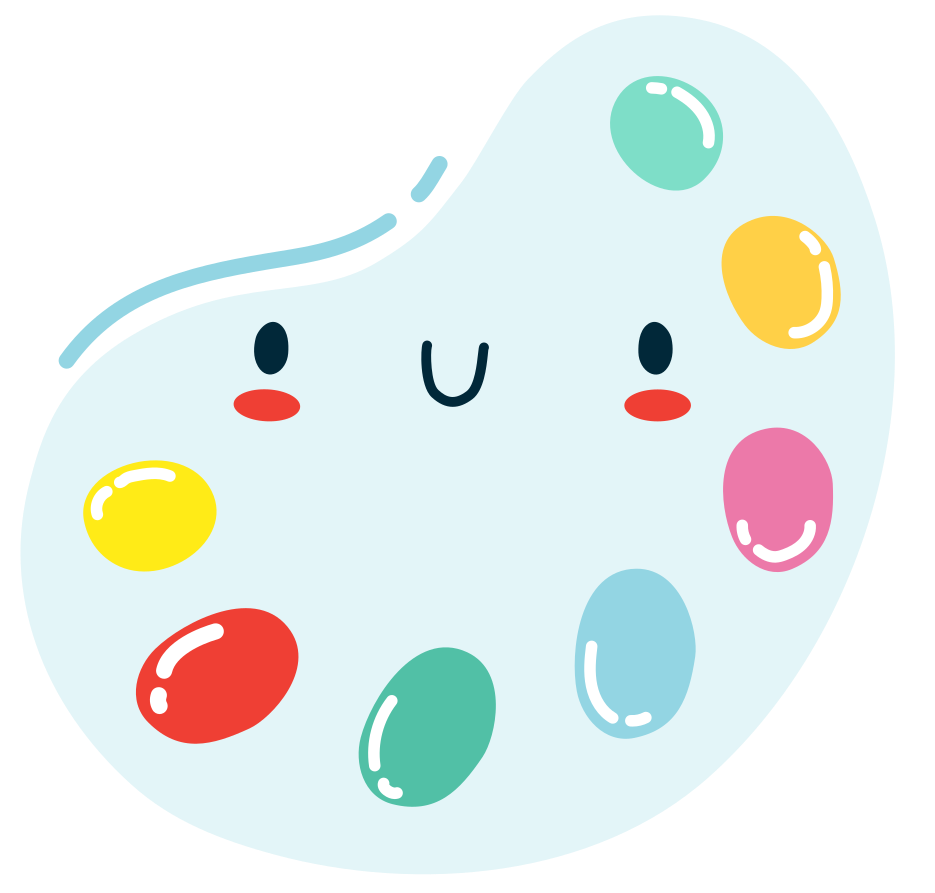 HORARIO
Nombre:
Curso:
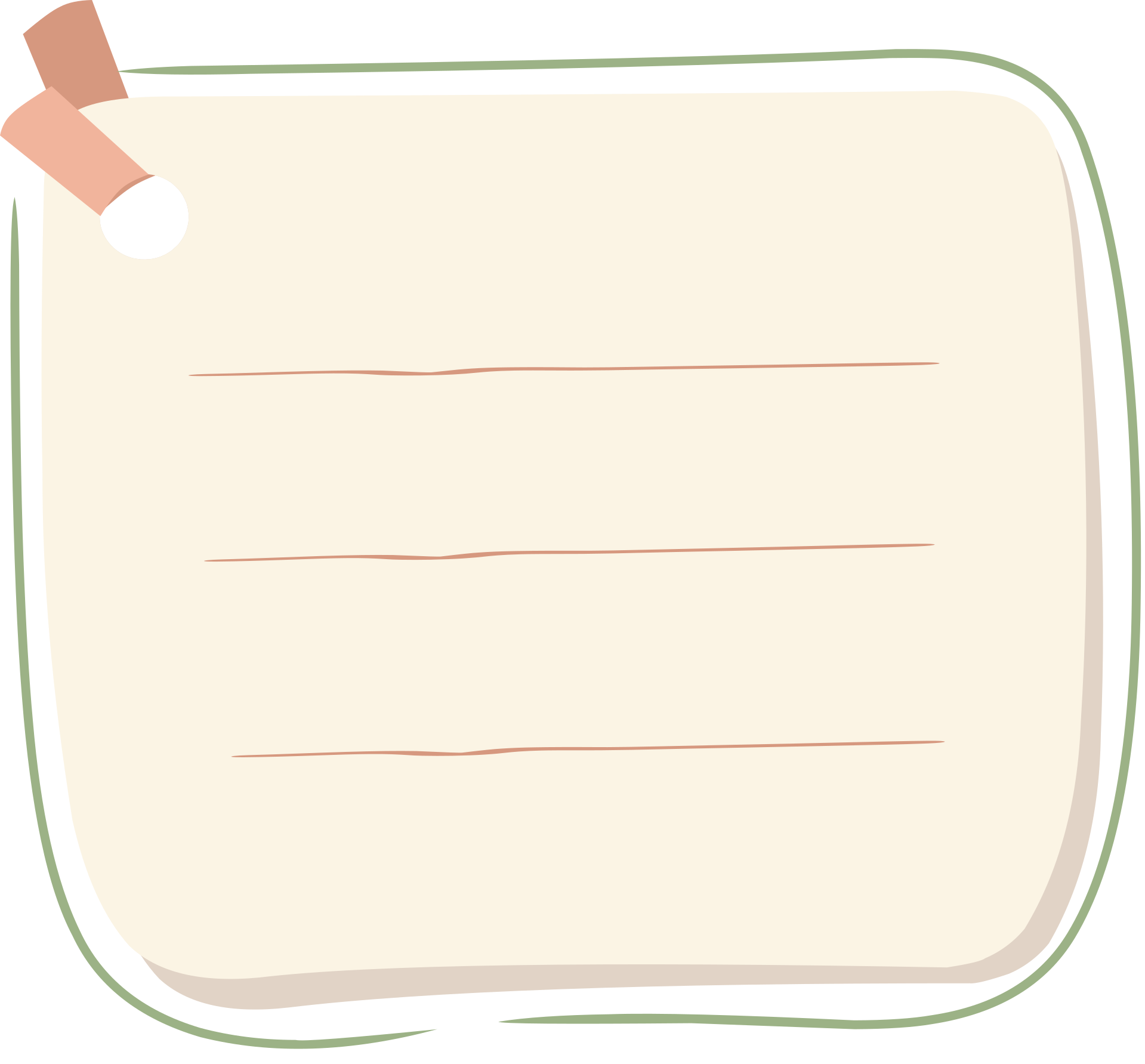 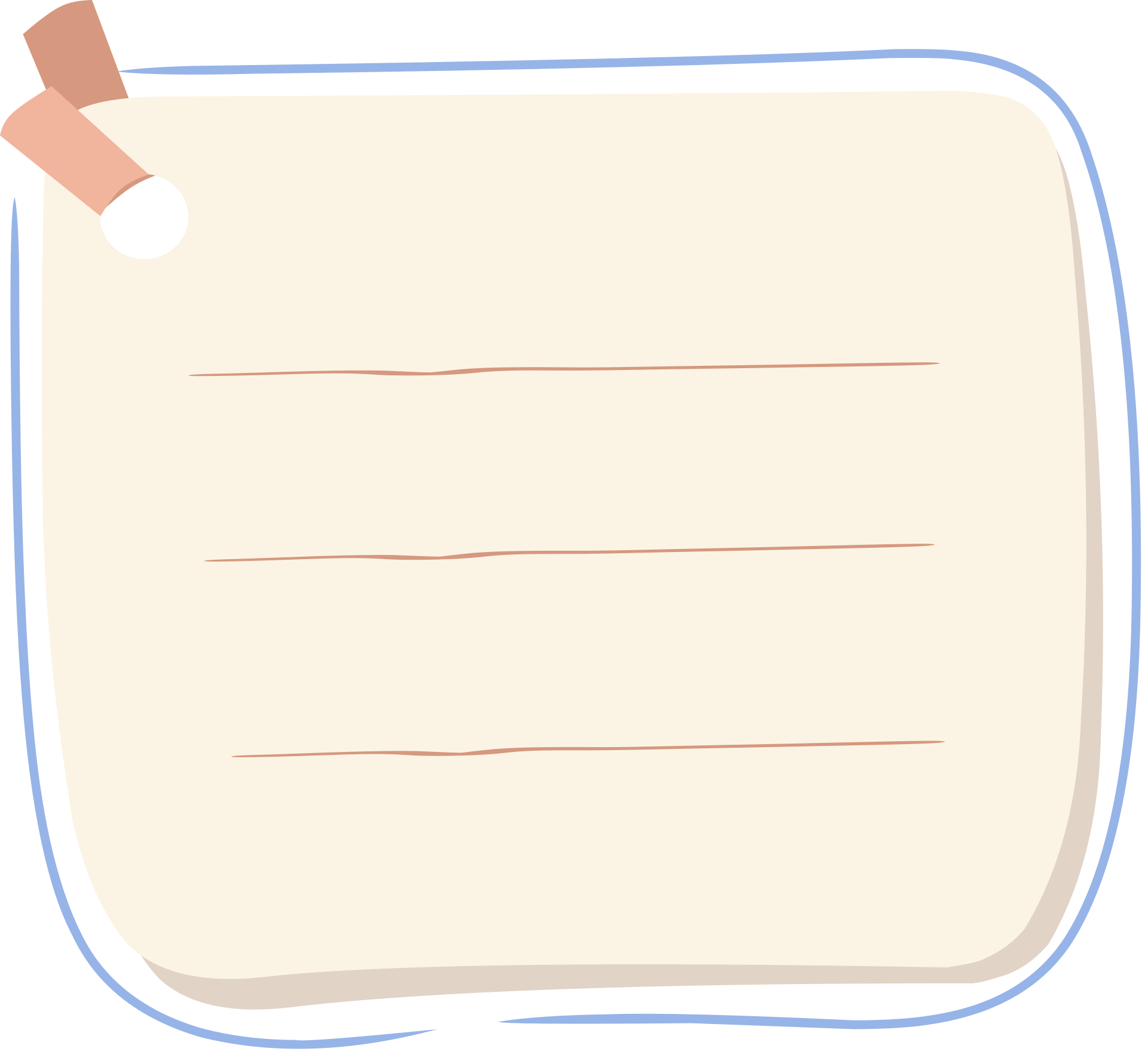 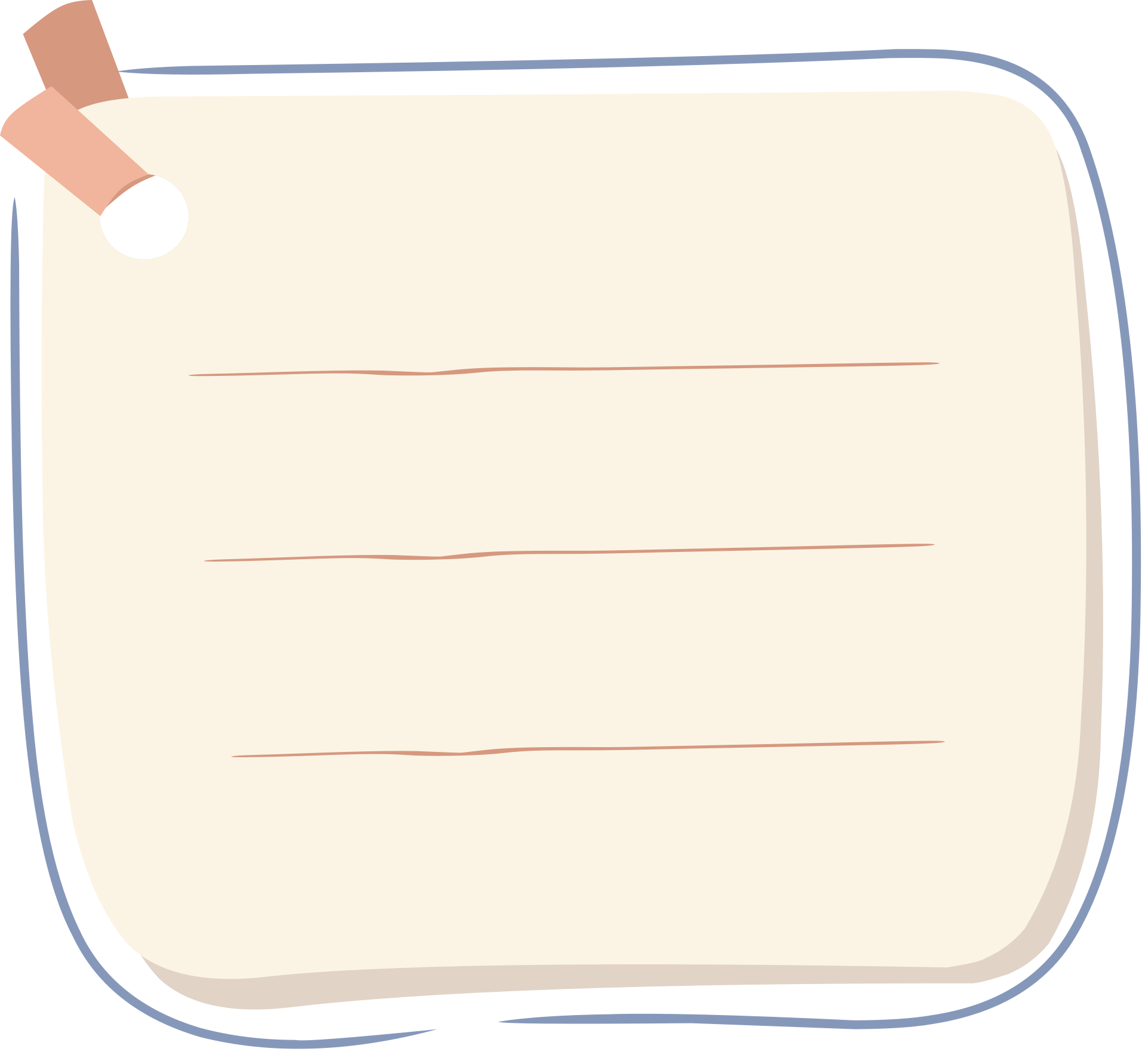 LUNES
MARTES
MIÉRCOLES
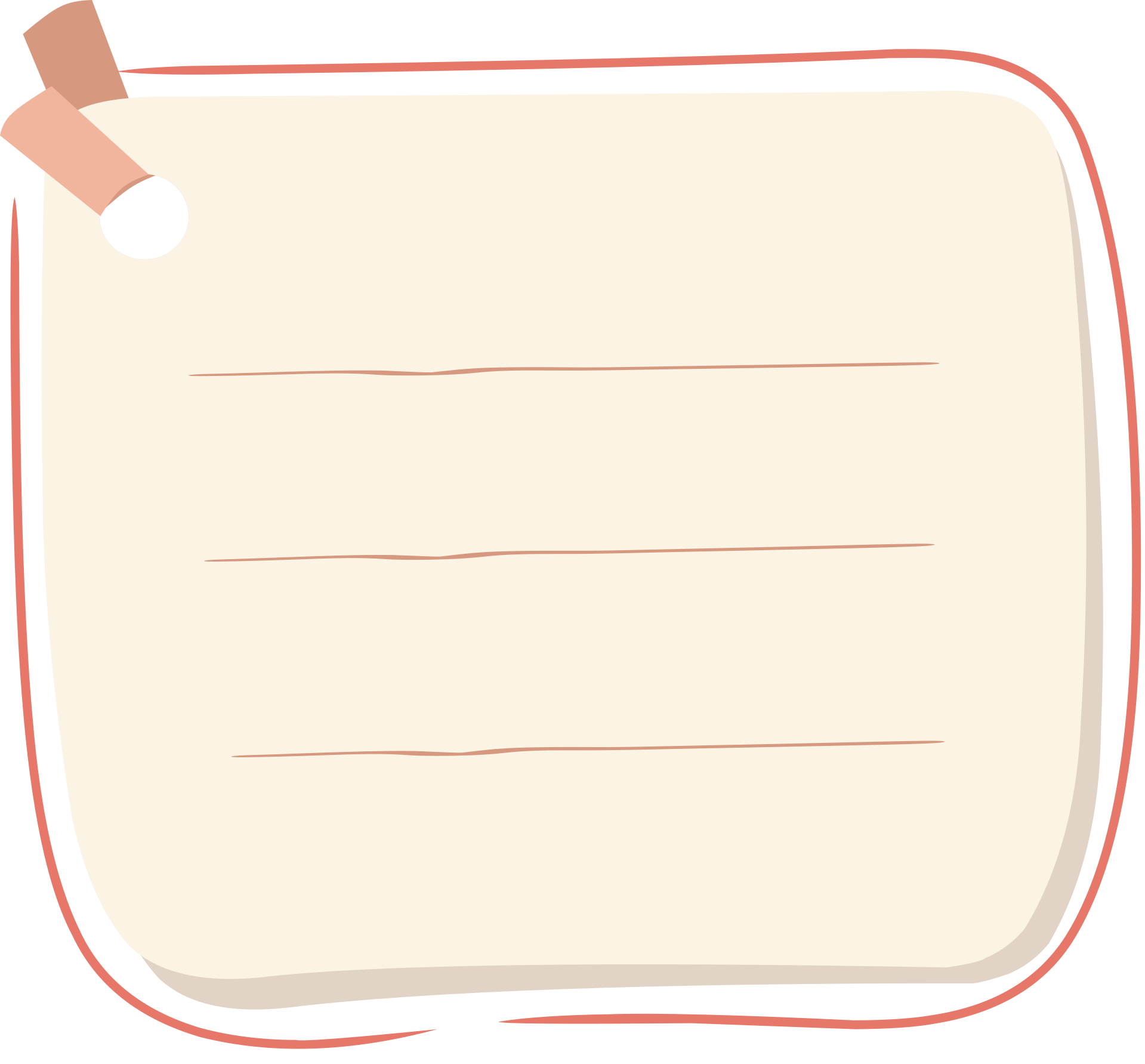 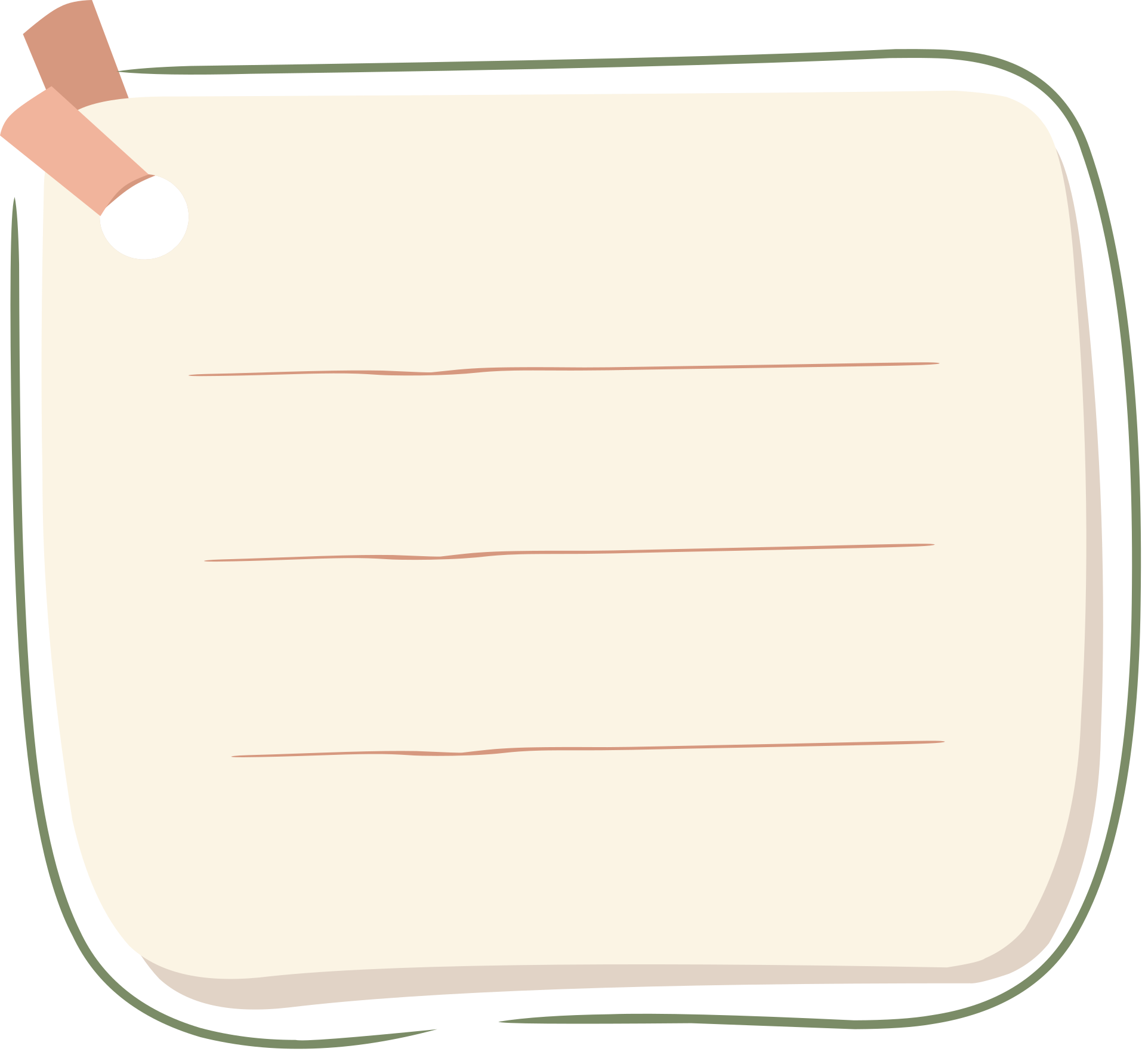 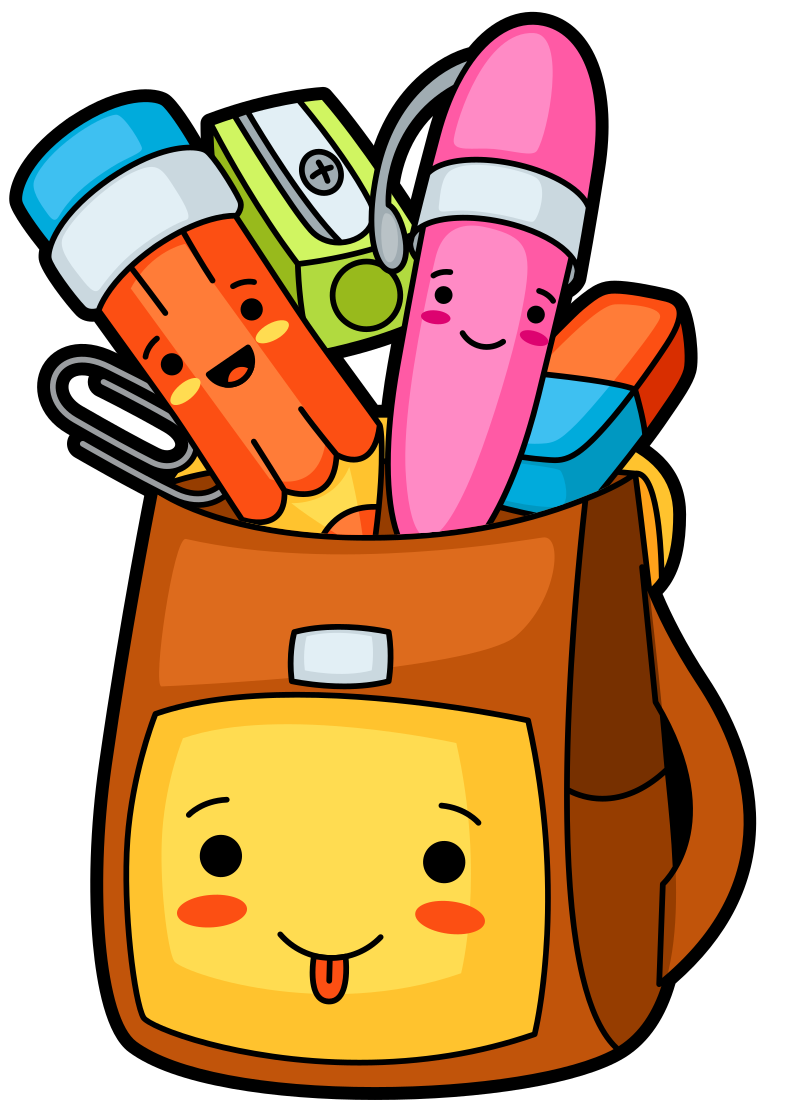 JUEVES
VIERNES
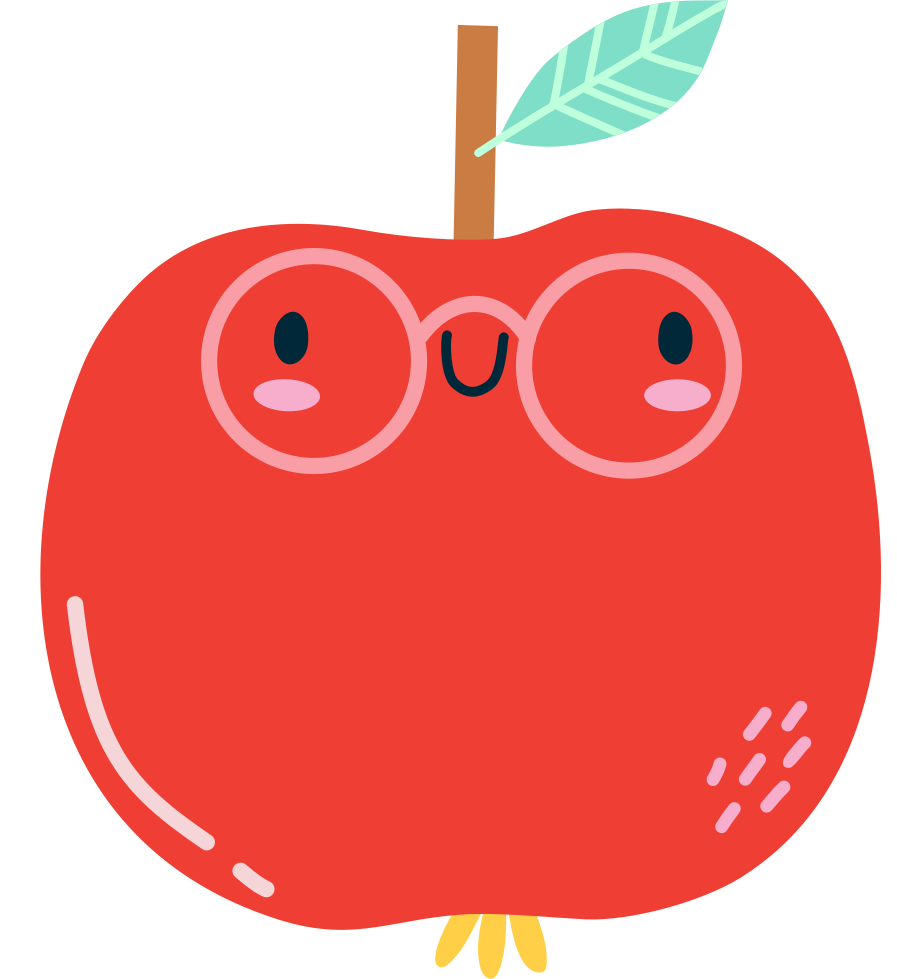 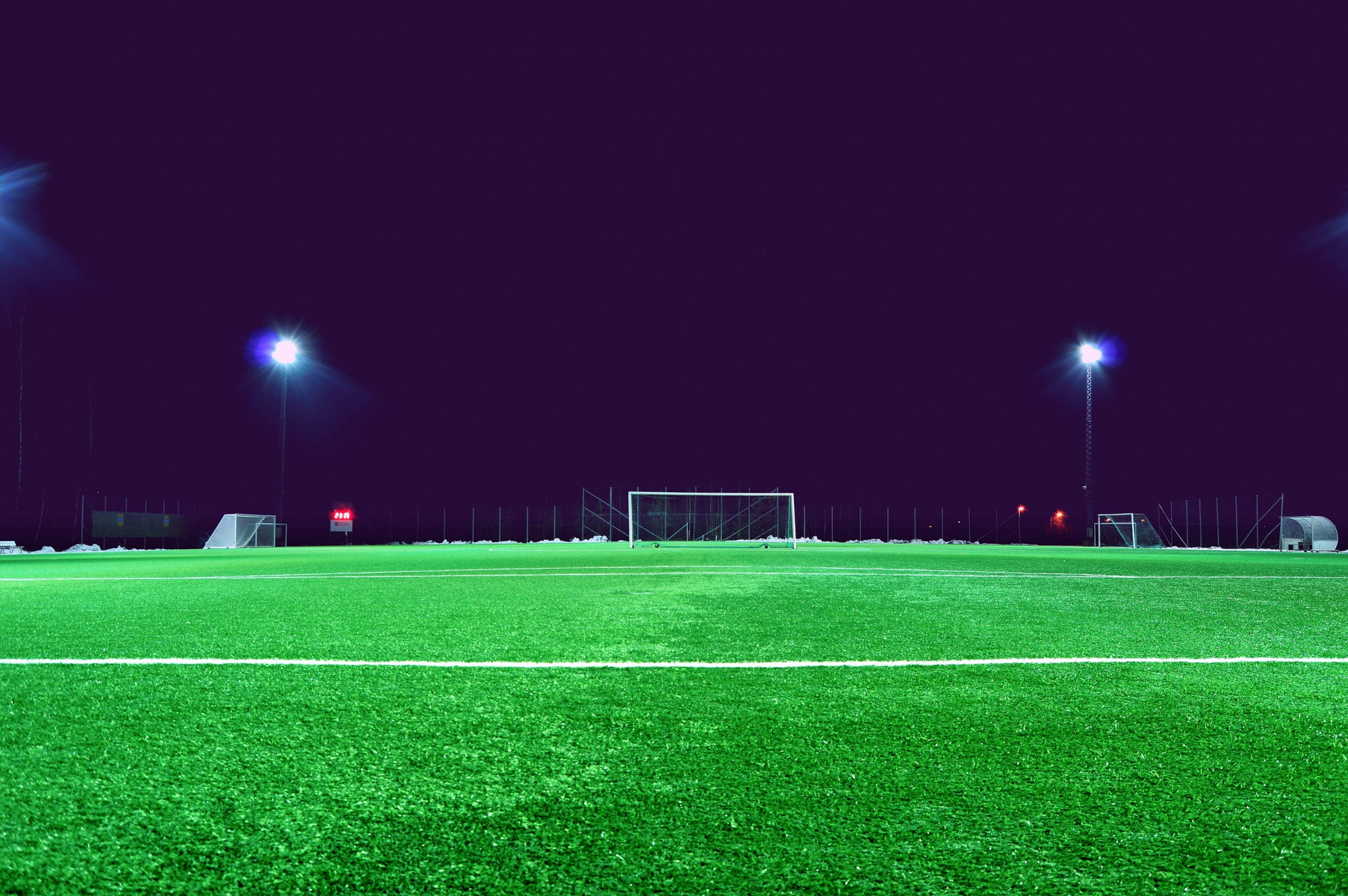 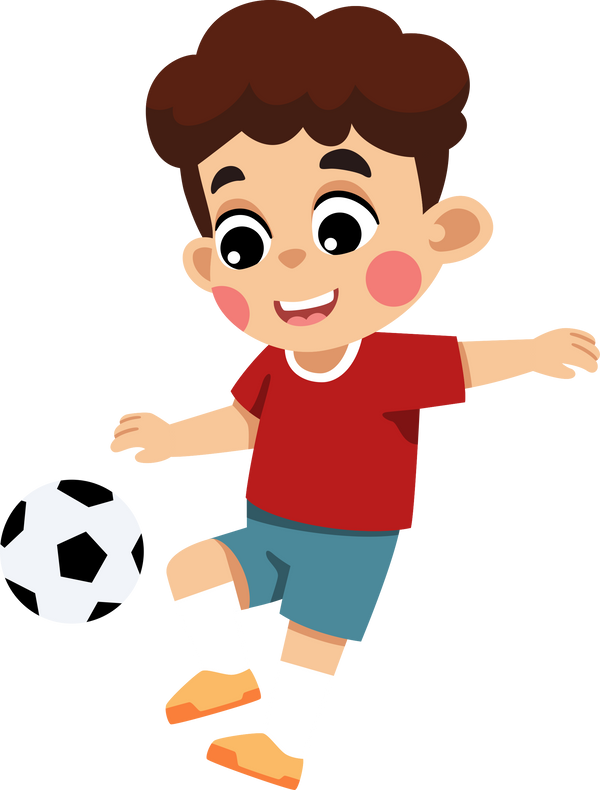 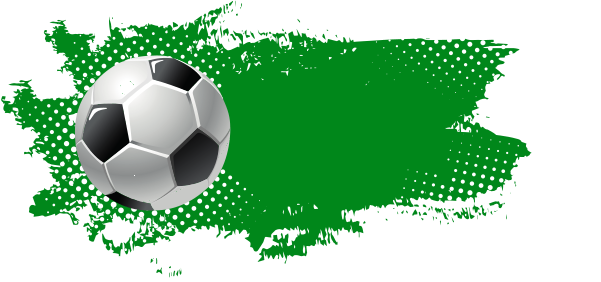 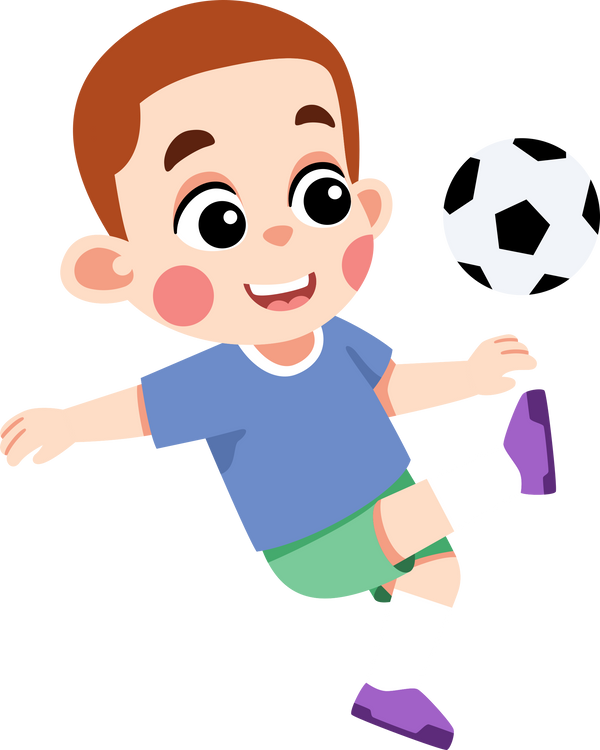 HORARIO DE CLASES
LUNES
MARTES
MIÉRCOLES
JUEVES
VIERNES
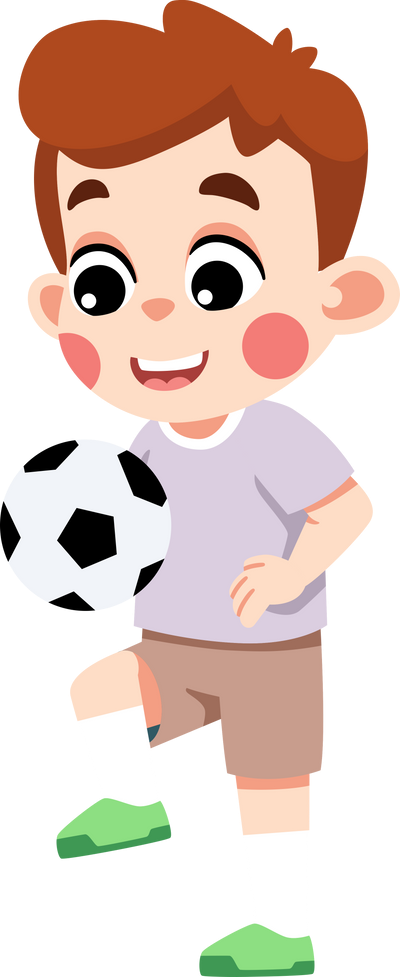 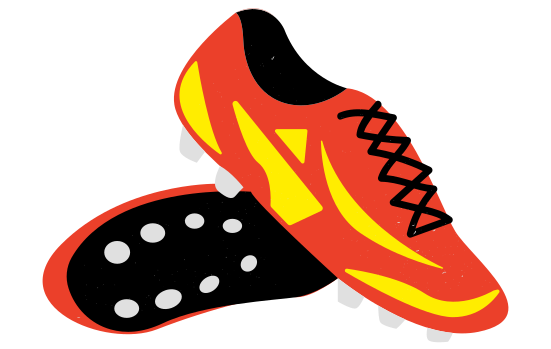 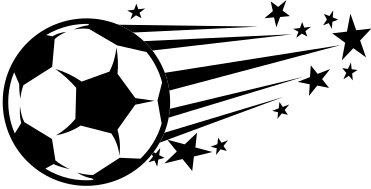 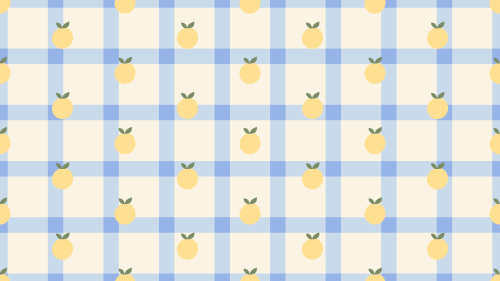 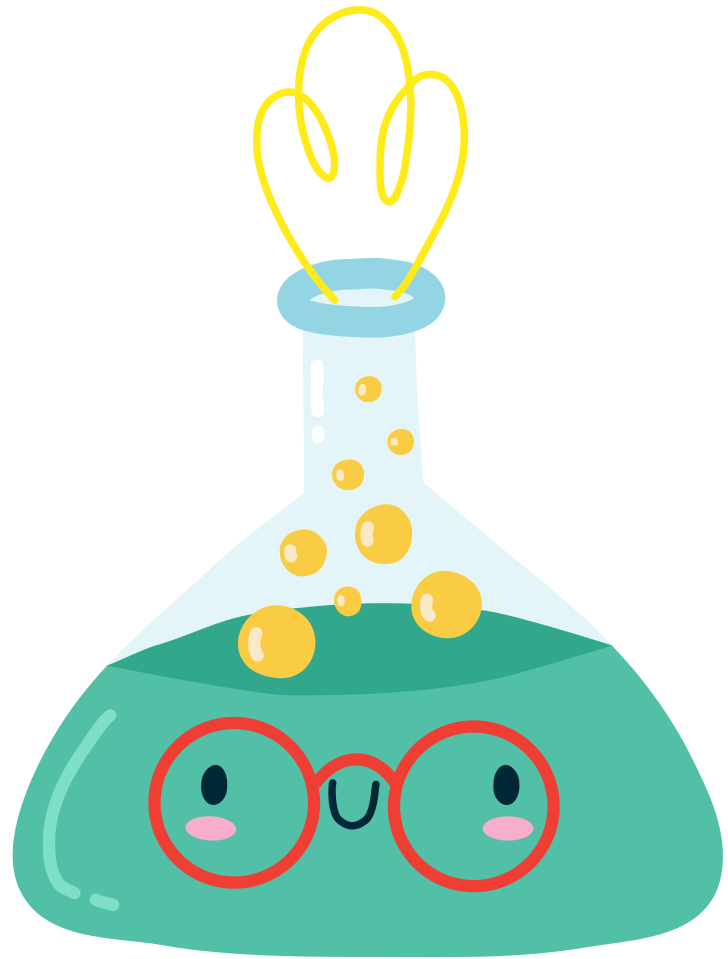 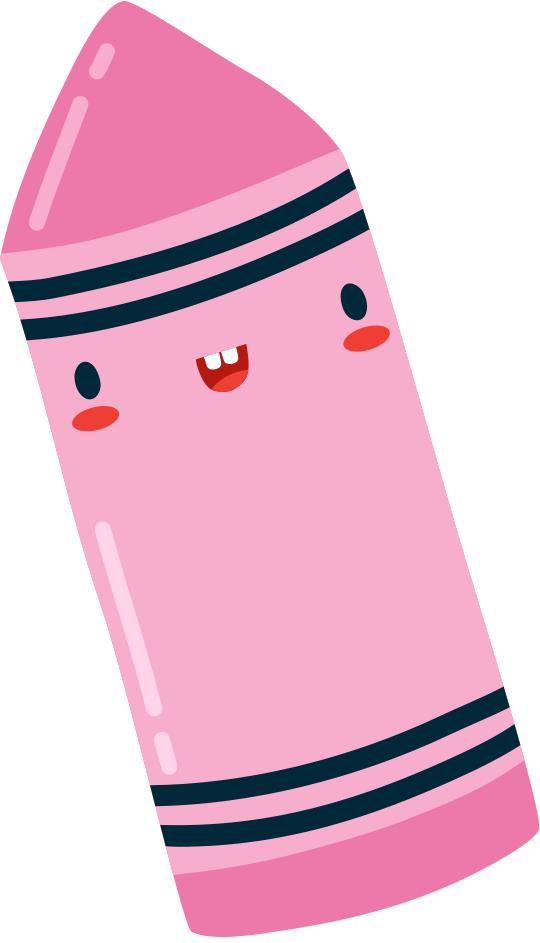 HORARIO
Nombre:
Curso
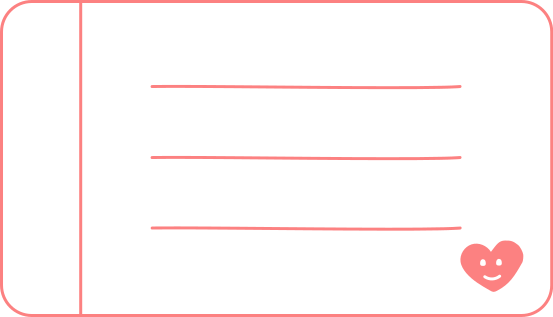 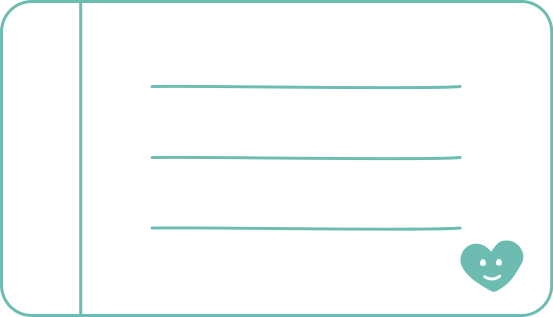 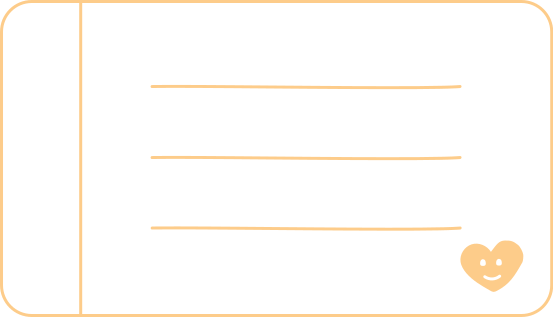 MIÉRCOLES
LUNES
MARTES
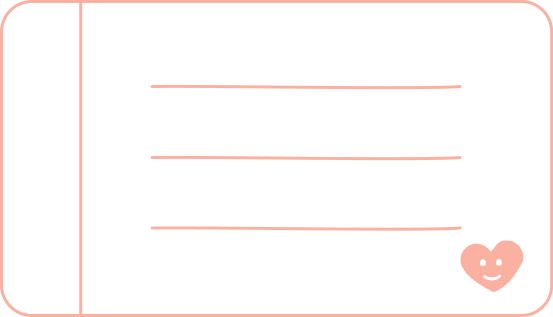 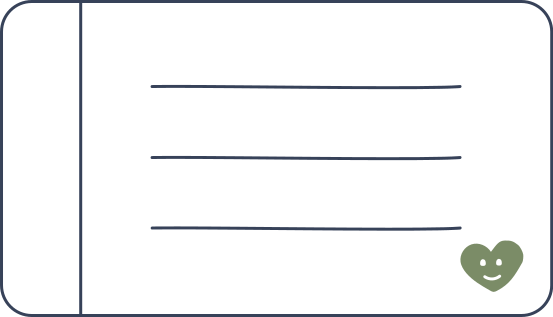 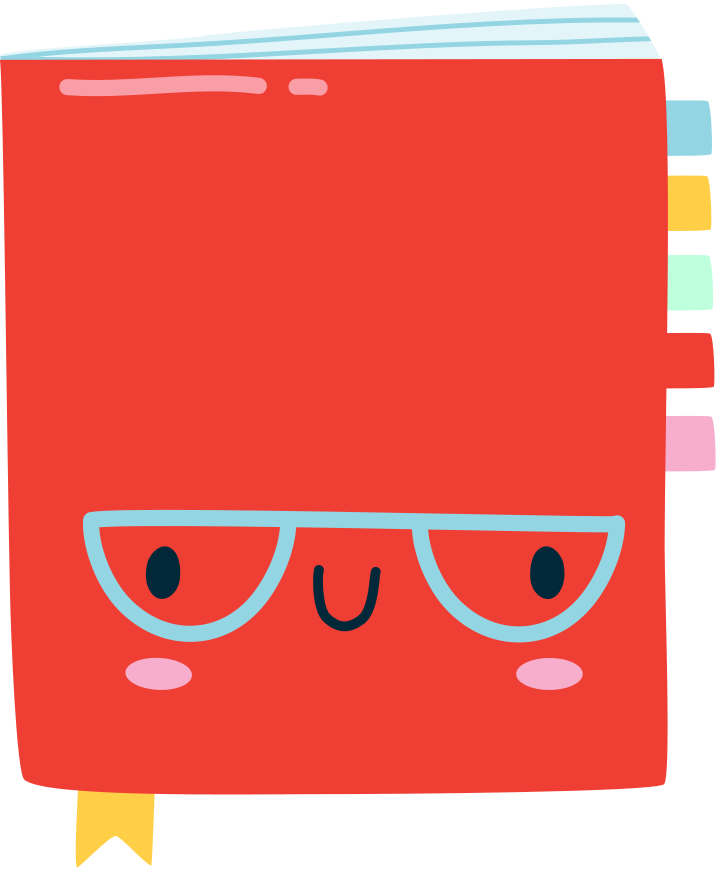 JUEVES
VIERNES
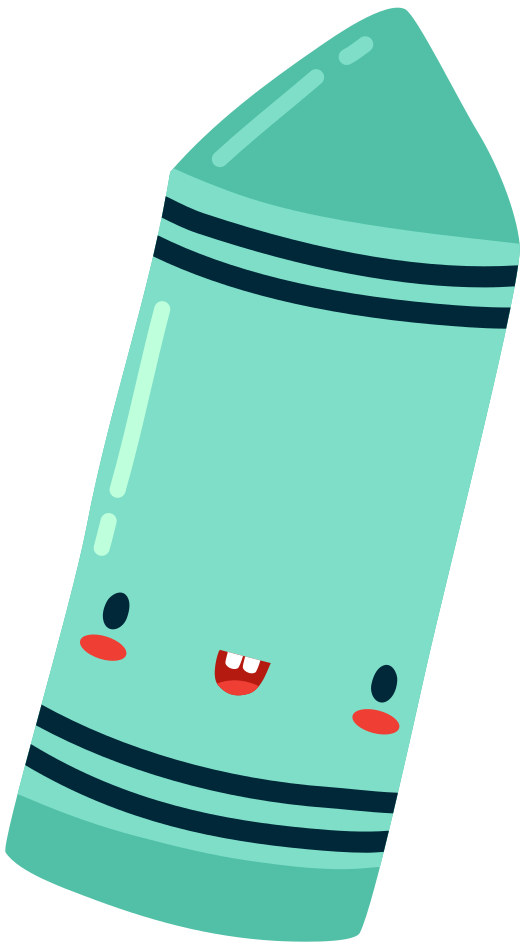 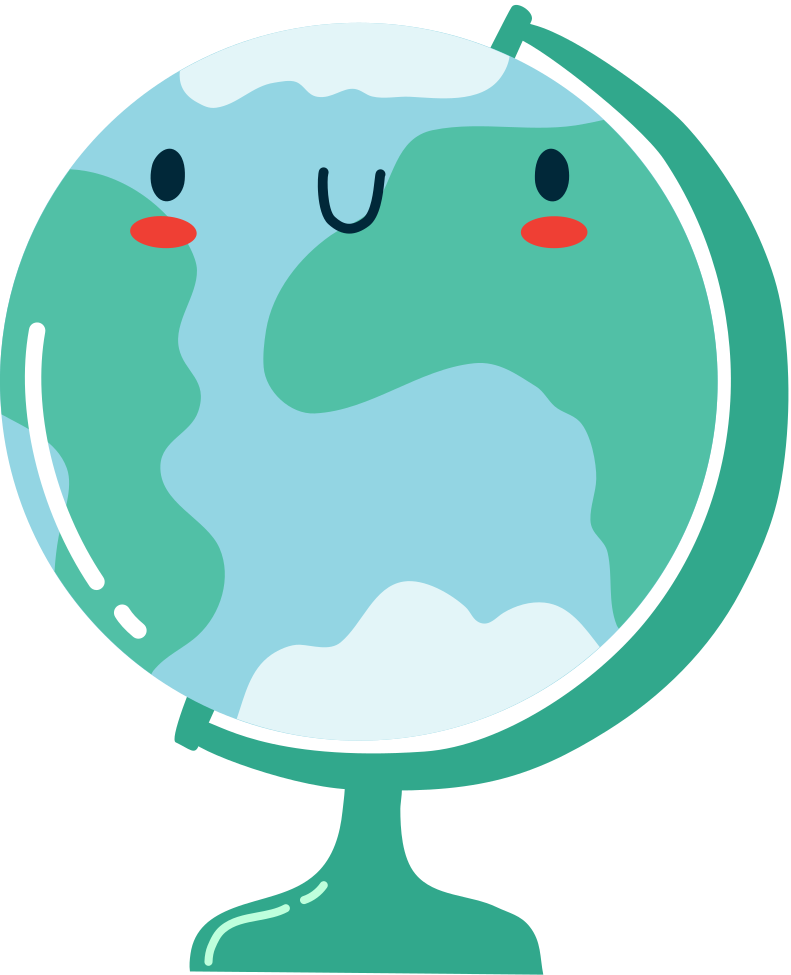 NOTAS:
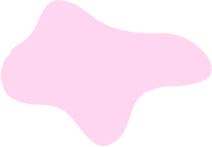 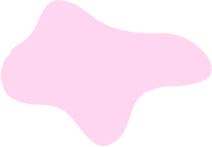 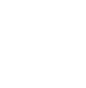 Lunes
Martes
Miércoles
Jueves
Viernes
Notas:
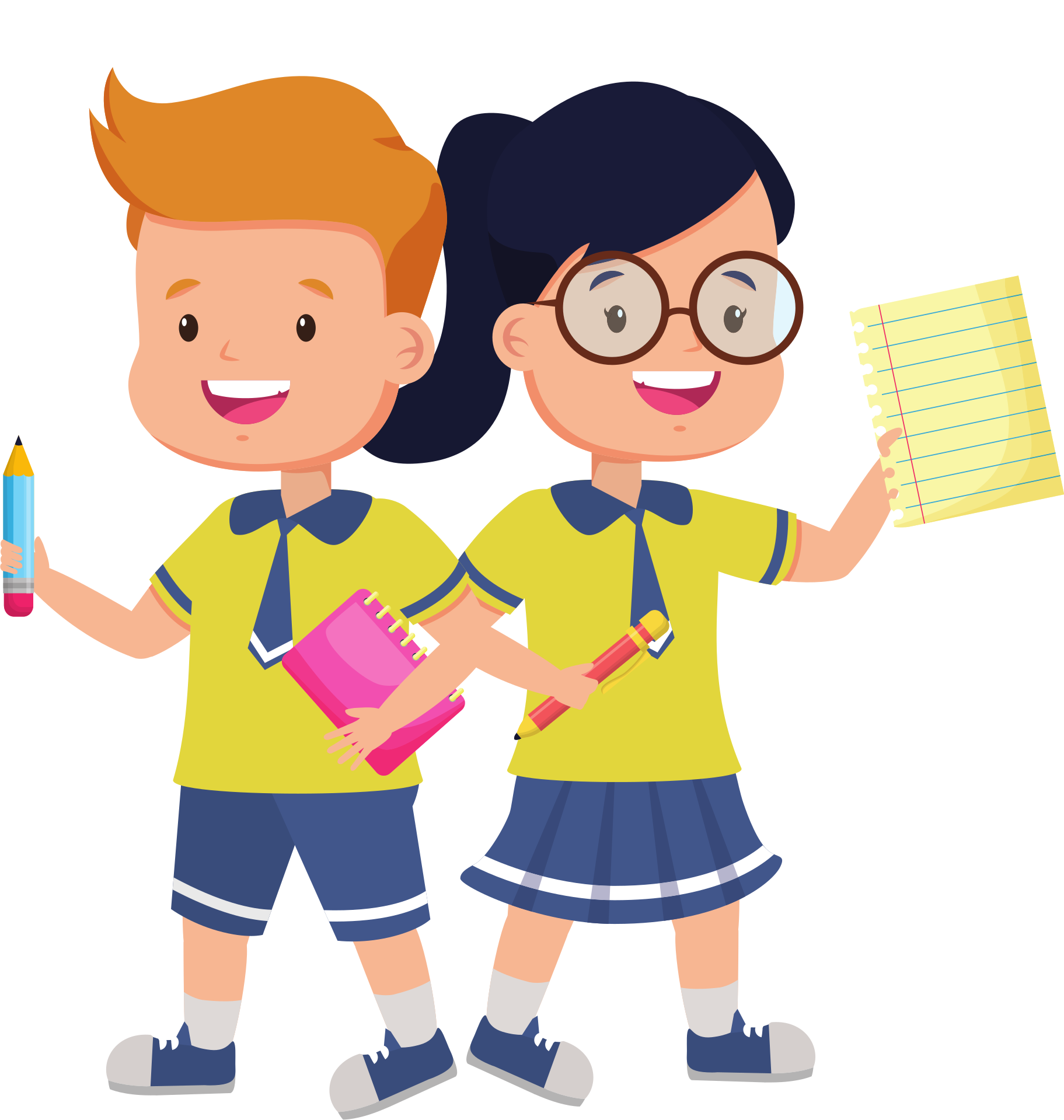 Horario semanal
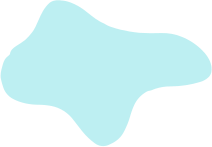 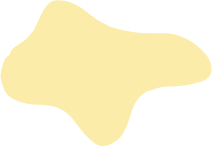 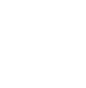 Lunes
Martes
Miércoles
Jueves
Viernes
Notas:
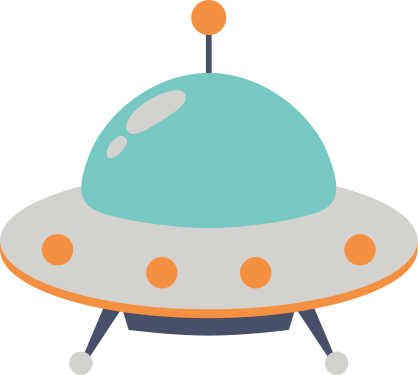 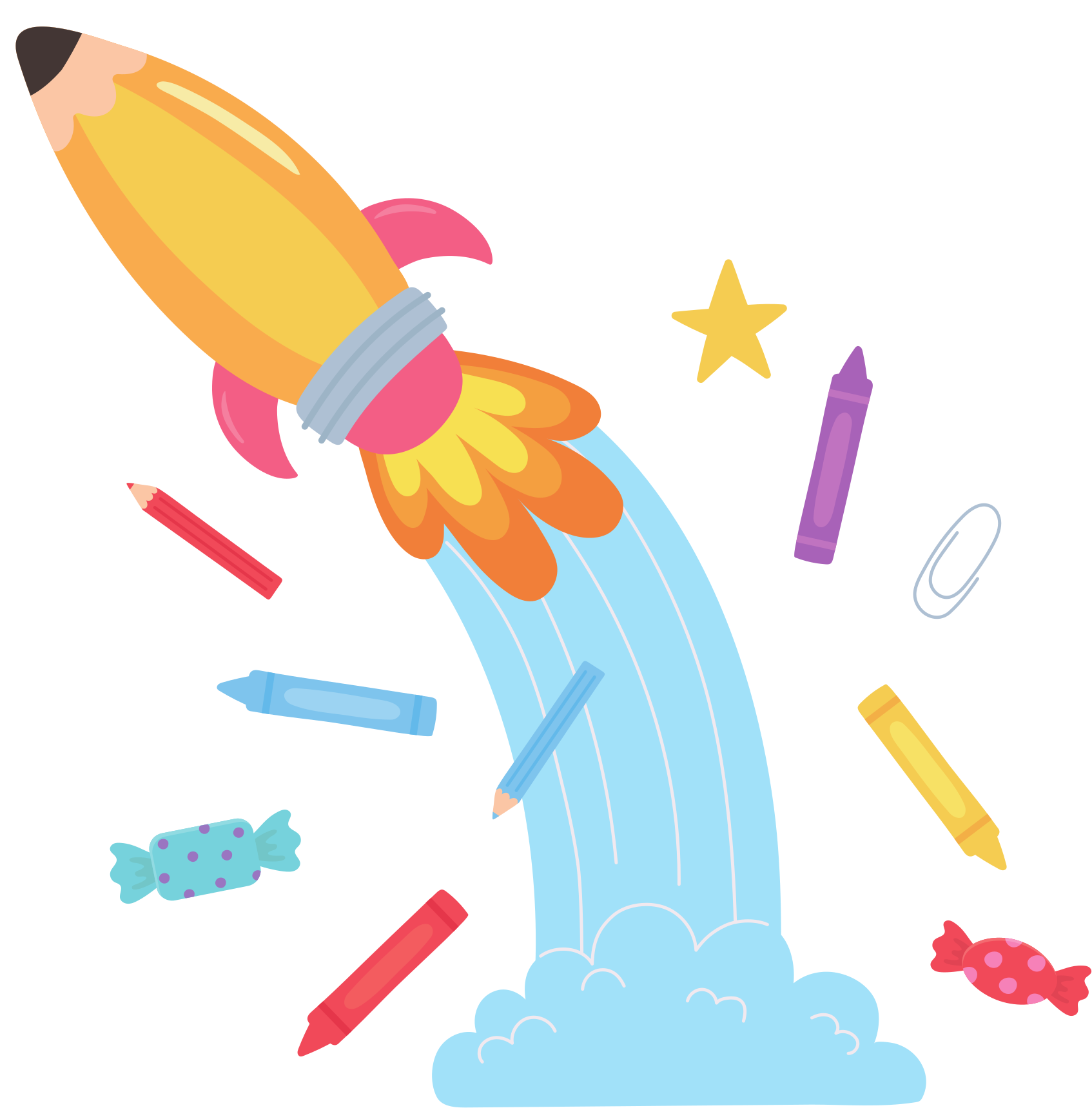 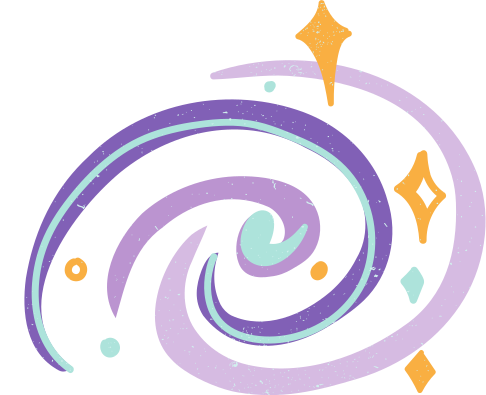 Horario semanal
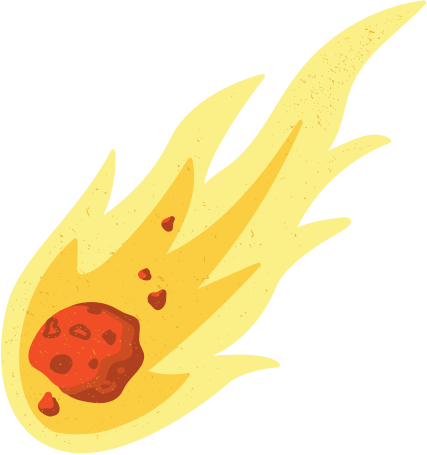 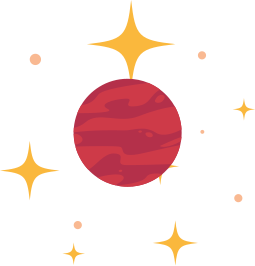 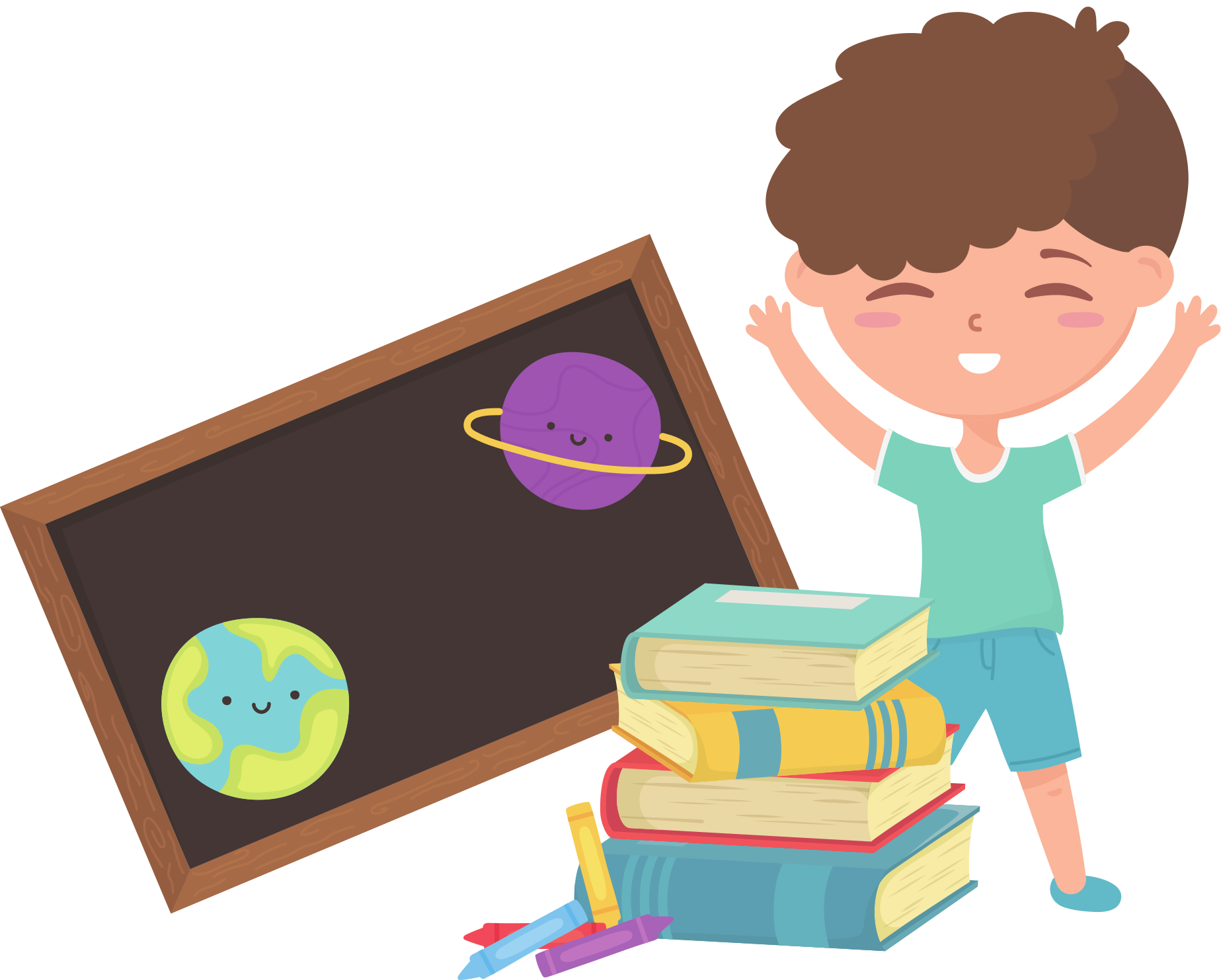 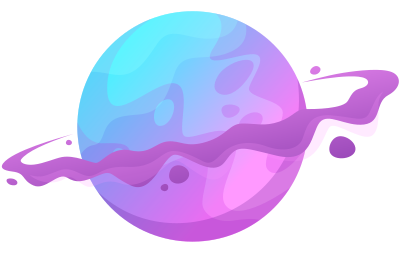 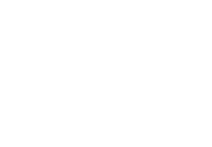 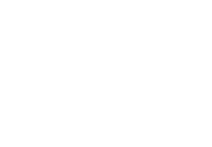 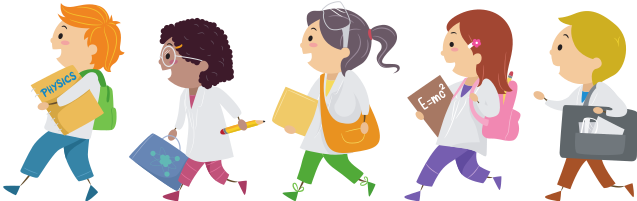 Horario Escolar
NOMBRE:
COLEGIO:
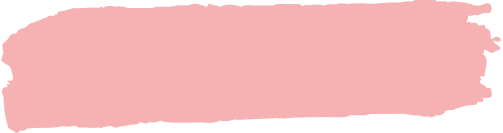 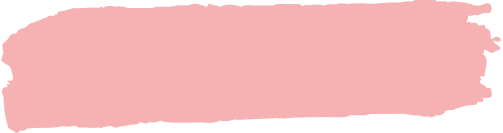 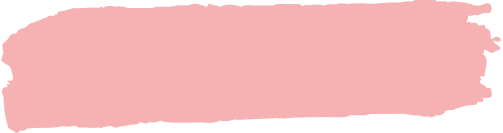 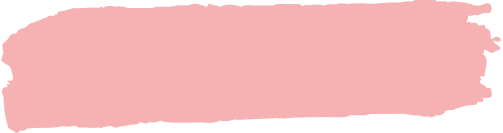 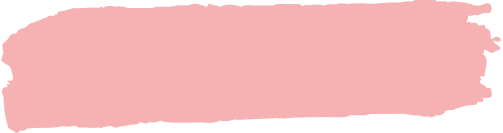 lunes
martes
miércoles
jueves
viernes
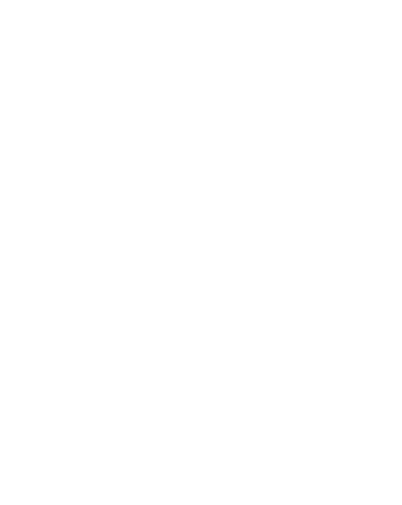 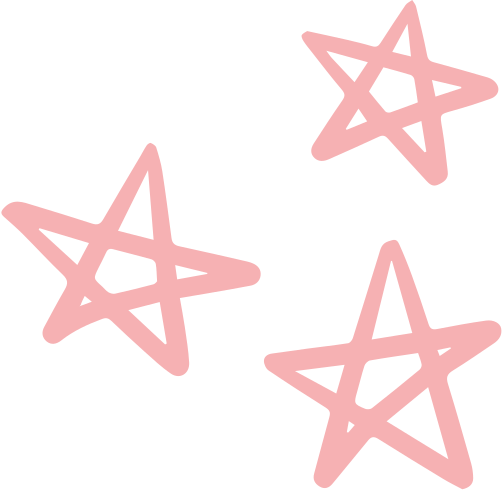 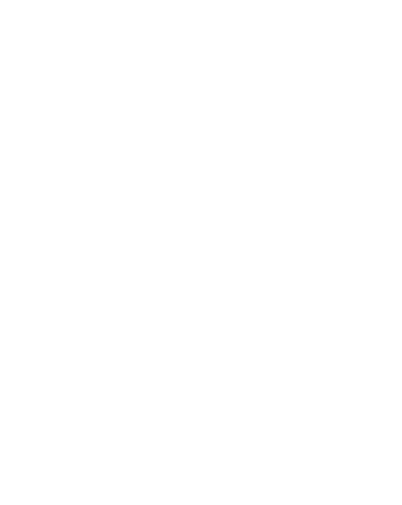 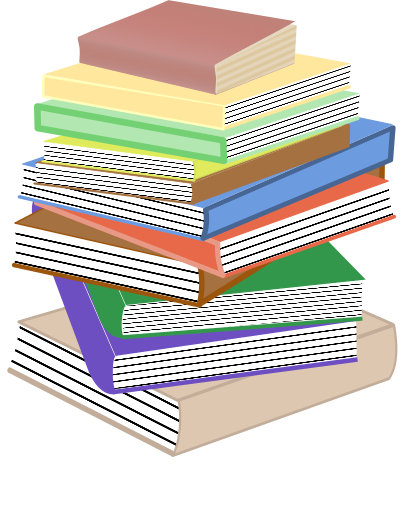 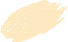 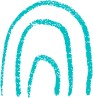 HORARIOS
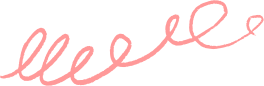 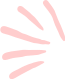 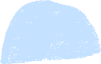 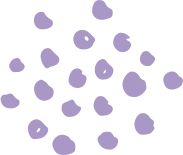 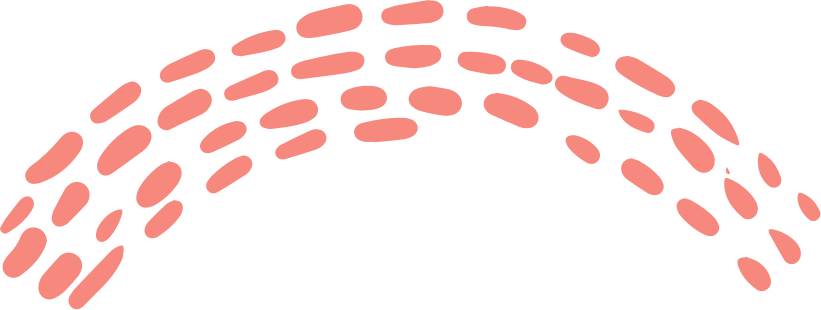 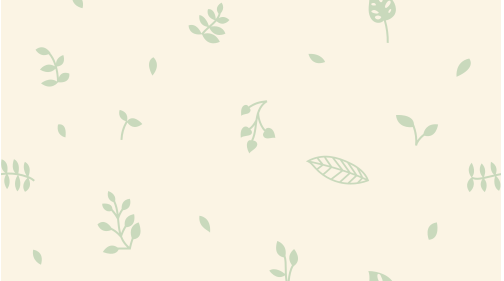 HORARIO
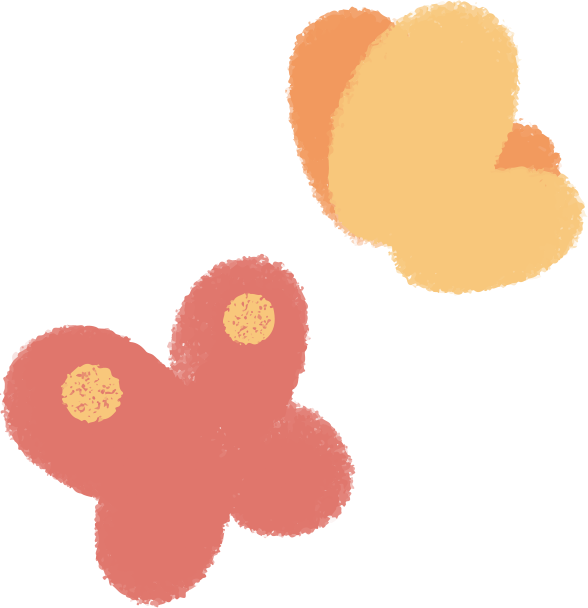 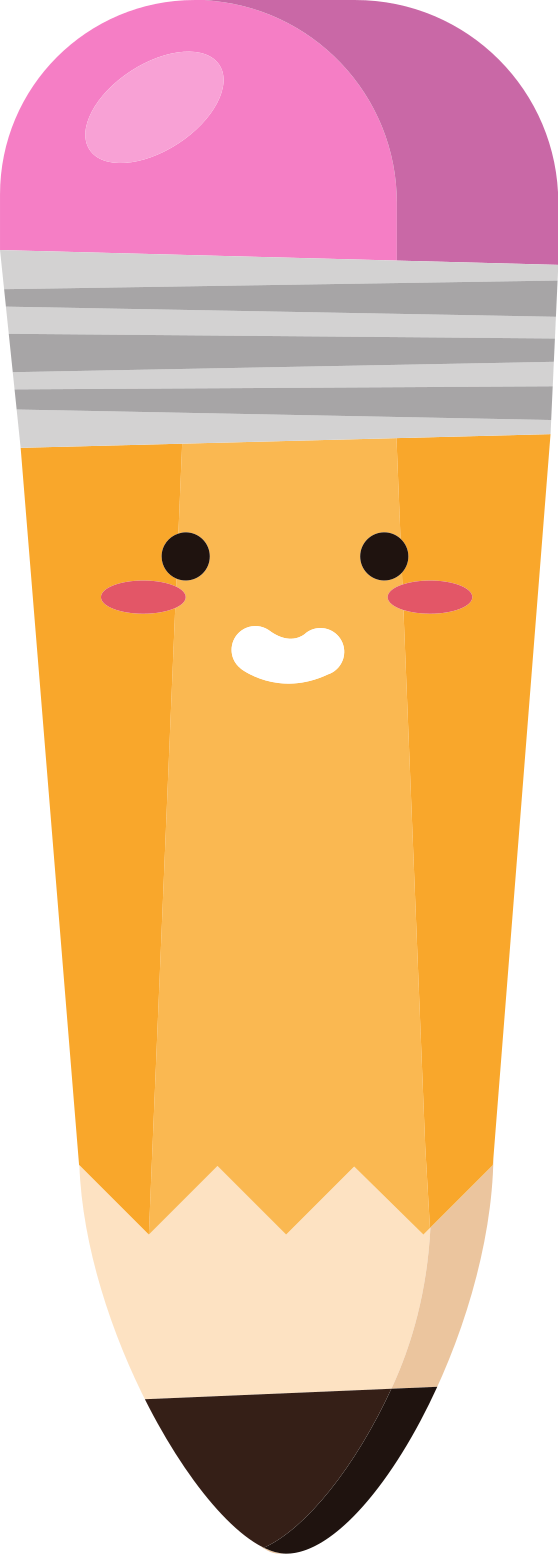 LUNES
MARTES
MIÉRCOLES
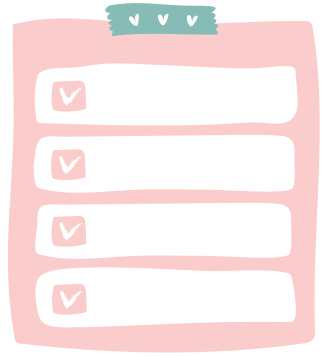 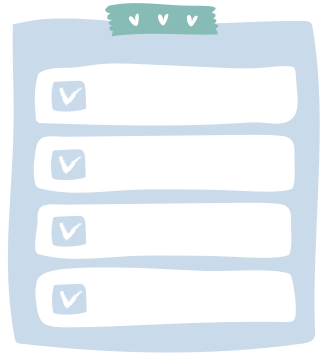 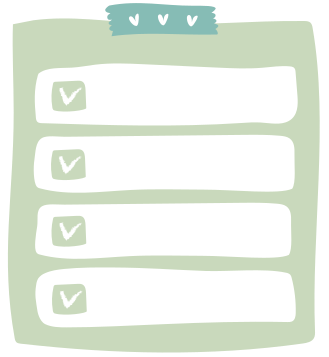 JUEVES
SÁBADO
VIERNES
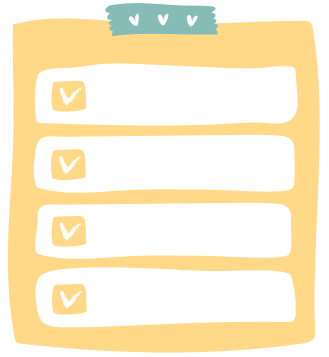 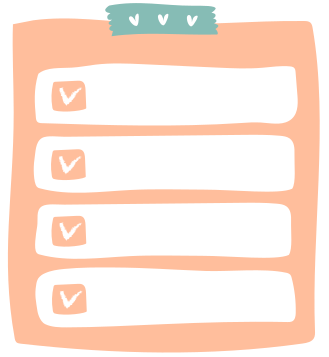 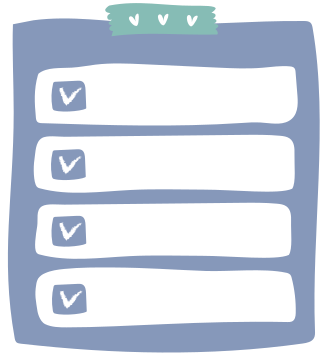 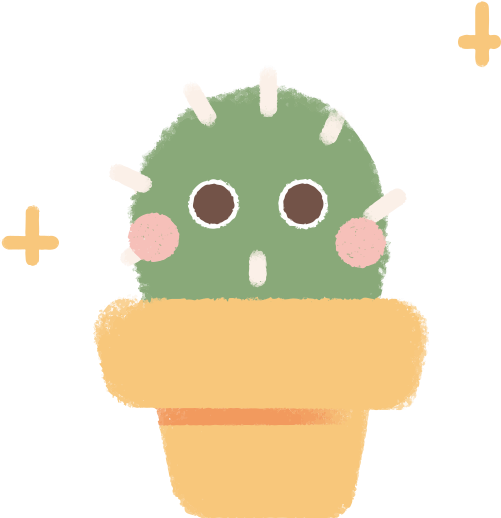 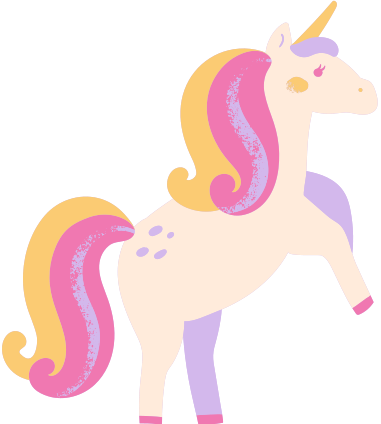 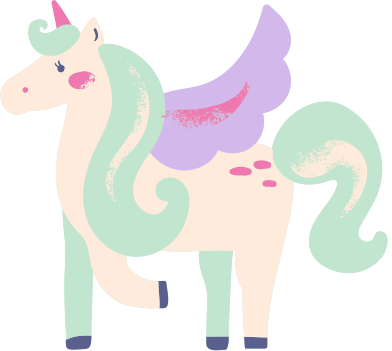 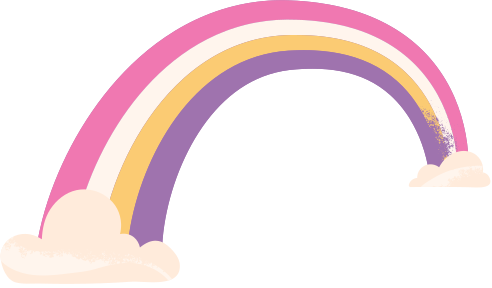 HORARIO
Miércoles
Viernes
Lunes
Martes
Jueves
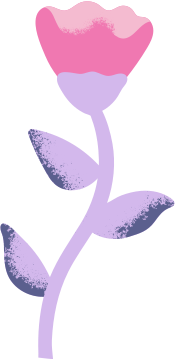 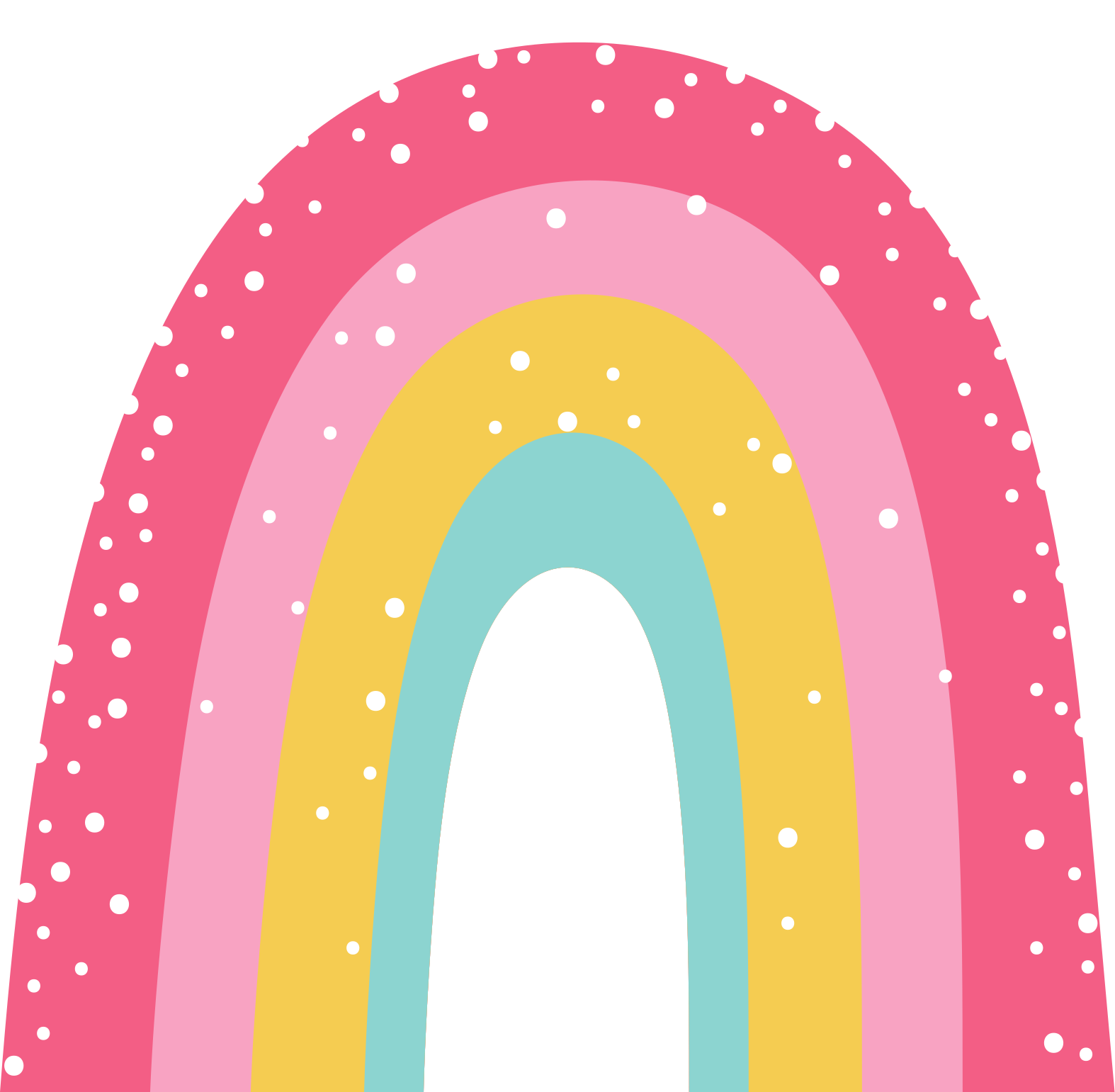 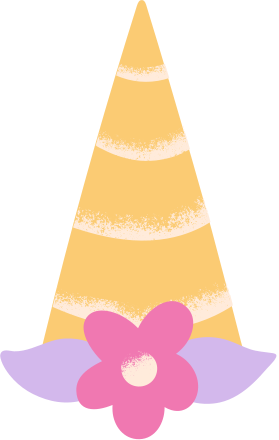 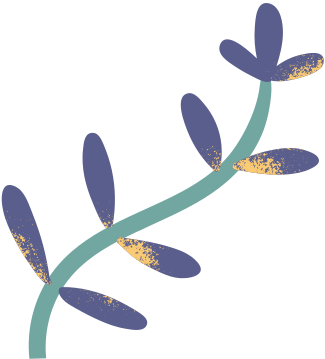 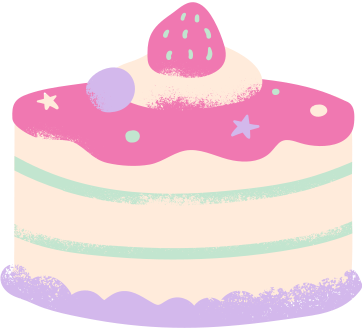 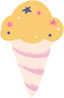 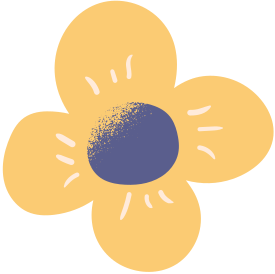 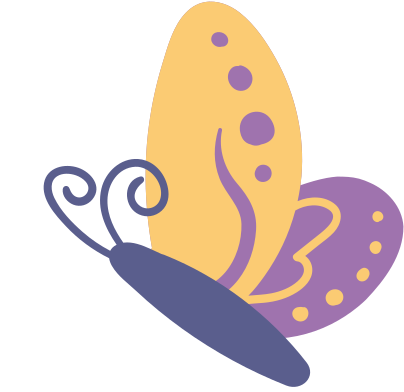 Nombre:
Curso:
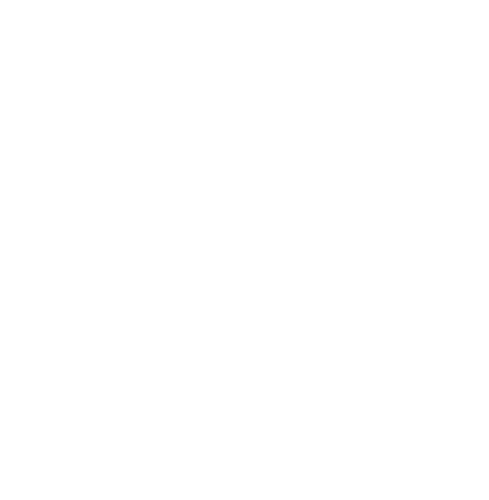 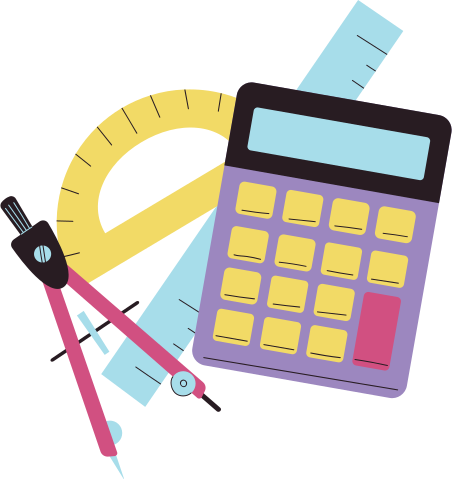 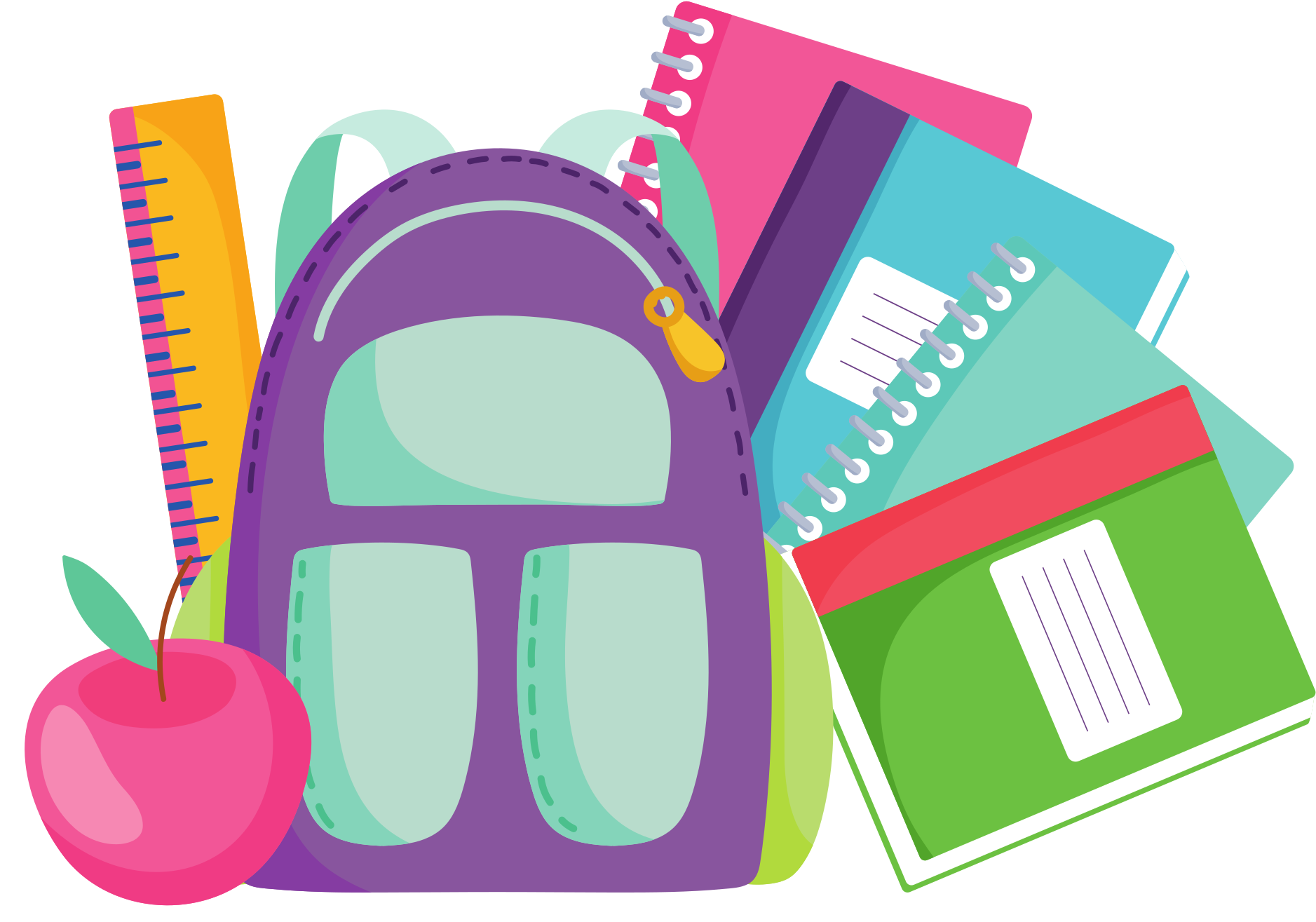 Horario escolar
Horas
Lunes
Martes
Miércoles
Jueves
Viernes
Sábado
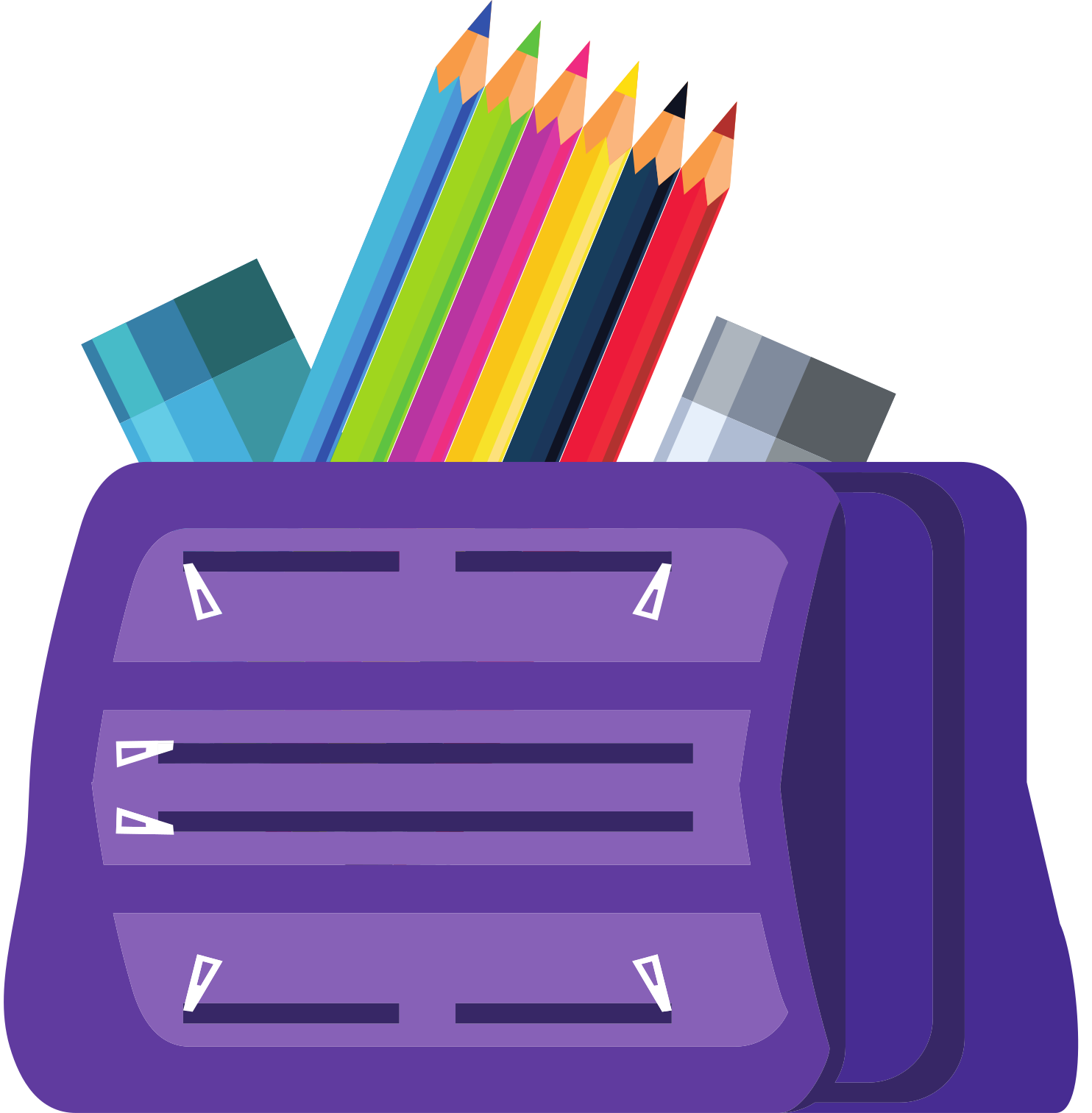 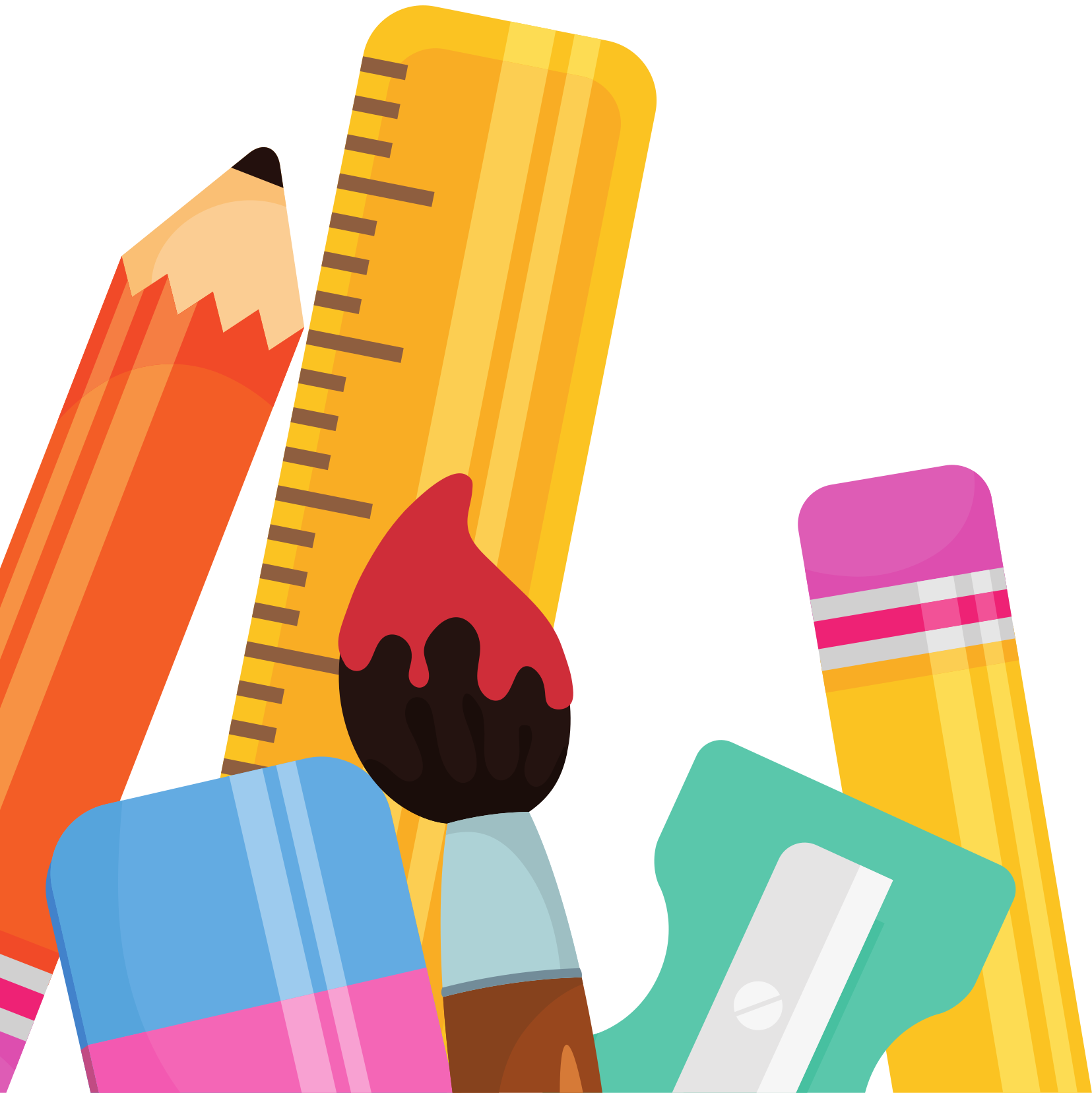 Nombre
Curso
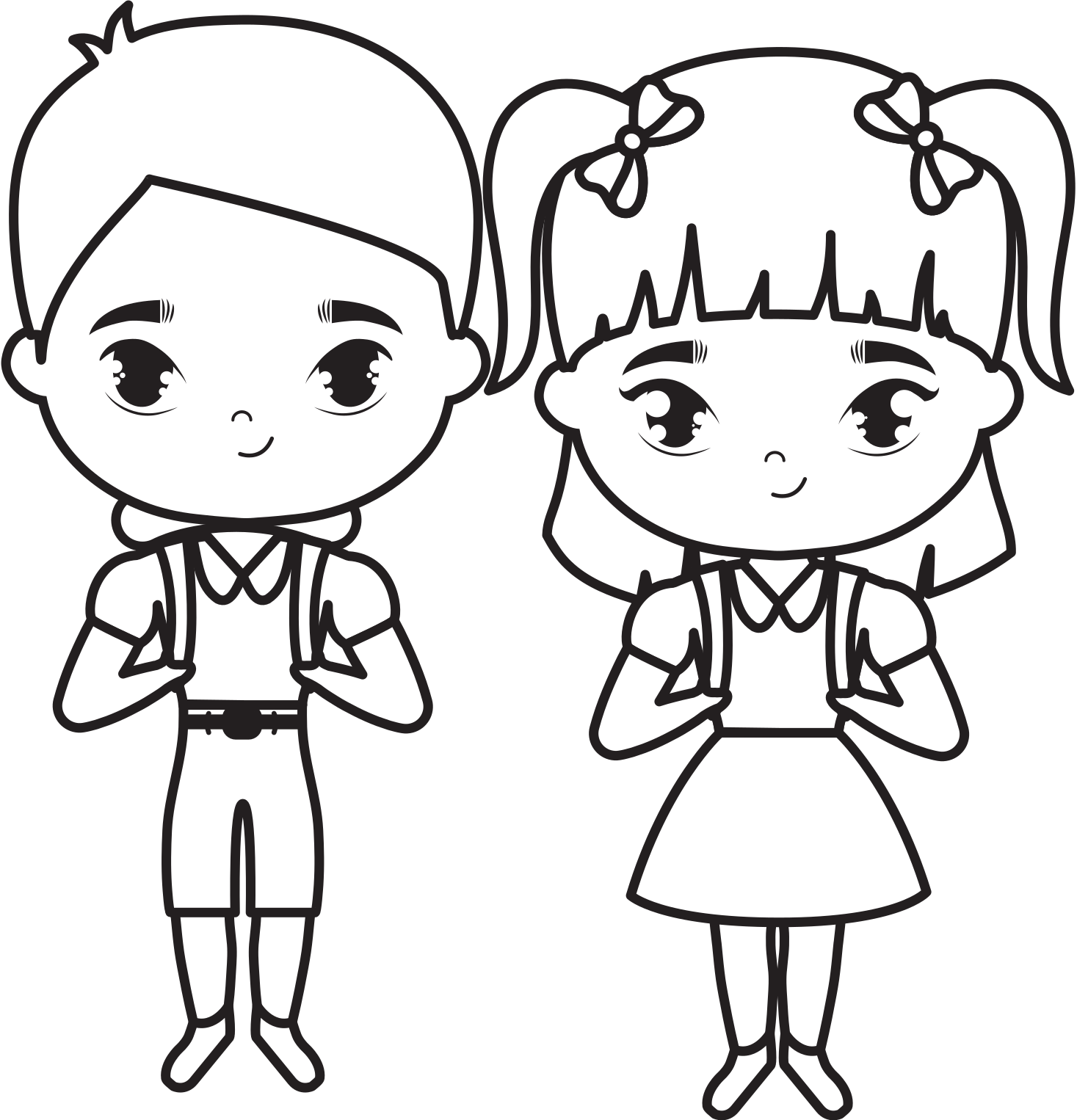 HORARIOS
ALUMNO/A:
CURSO:
COLEGIO:
HORA
LUNES
MARTES
MIÉRCOLES
JUEVES
VIERNES
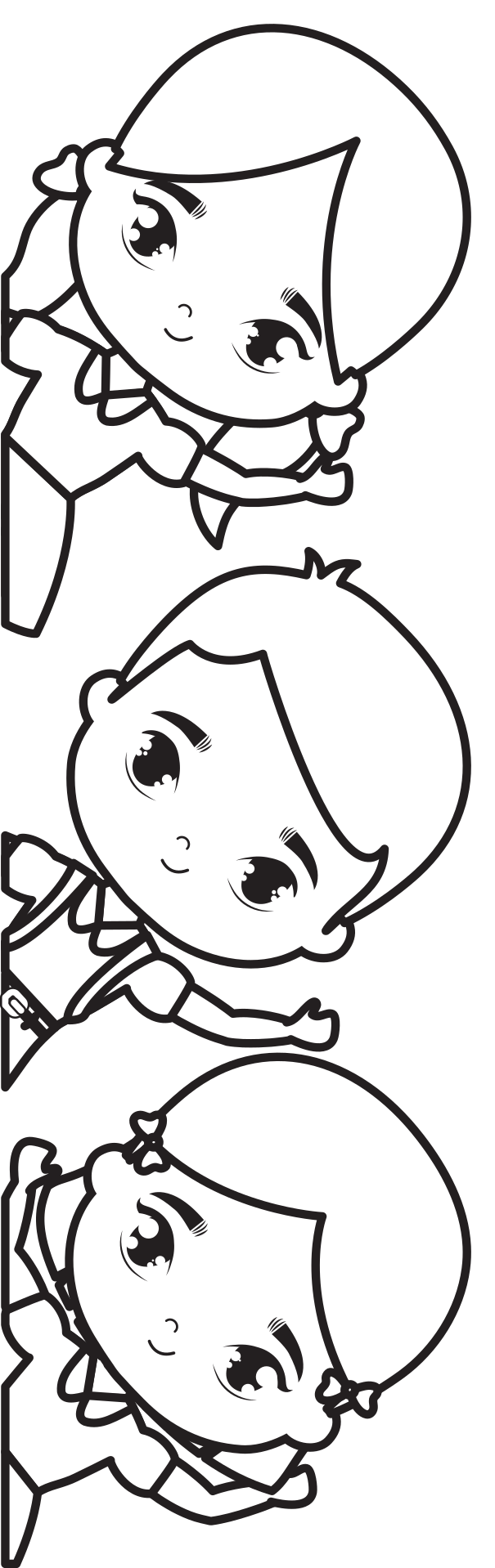